Berühmte Leute und ihre Sprachen
Past (perfect) tense with sein: change of state verbs
Revisit cardinal and ordinal numbers
Initial syllable stress and exceptions
Y9 German 
Term 2.1 - Week 4 - Lesson 33
Stephen Owen / Charlotte Moss / Rachel Hawkes
Artwork: Steve Clarke

Date updated: 27/06/21
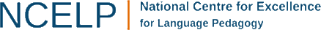 [Speaker Notes: Artwork by Steve Clarke. All additional pictures selected are available under a Creative Commons license, no attribution required.
Native-speaker teacher feedback provided by Stephanie Cross.

Learning outcomes (lesson 1):
Practise initial syllable stress and exceptions
Introduce past (perfect) tense with sein: change of state verbs
Revisit cardinal and ordinal numbers

Word frequency (1 is the most frequent word in German): 
Introduce 9.2.1.4: auftauchen [1228] aufwachsen [2355] wurde...geboren [1211] wurdest…geboren [1211] gestorben [475] gewesen [4] geworden [8] [1228] Februar [1093] Dichter [1975] Italien [1204] Januar [1052] Oktober [1223]  berühmt [1379] historisch [901] unbekannt [1292]Revisit 9.1.2.7: beschließen [1073] einladen [1279] melden [1005] sich entscheiden [414] sich freuen [589] sich melden [1005] sich unterhalten [1898] unterhalten [1898]  
Fest [2090] Masse [1062] Stimmung [1728] Tradition [1650] kulturell [1033]  typisch [1109] 
Revisit 9.1.1.4: bezahlen [793] Fahrzeug [1721] Figur [1285] Himmel [889] Küste [2628] Sonne [864] Staat [337] böse [1229] bunt [1818] hoch [118] offiziell [1287] schwarz [474] hinten [1159] vorne [785] 

Source:  Jones, R.L & Tschirner, E. (2019). A frequency dictionary of German: Core vocabulary for learners. London: Routledge.

The frequency rankings for words that occur in this PowerPoint which have been previously introduced in NCELP resources are given in the NCELP SOW and in the resources that first introduced and formally re-visited those words. 
For any other words that occur incidentally in this PowerPoint, frequency rankings will be provided in the notes field wherever possible.]
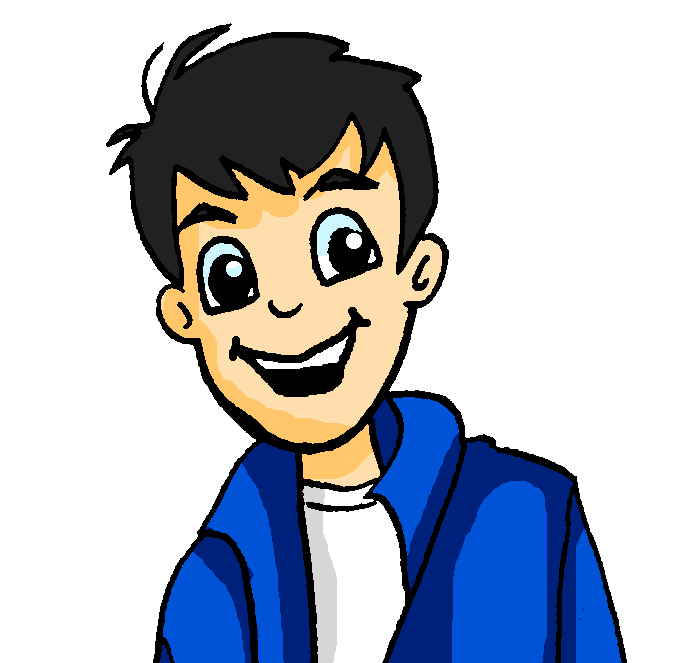 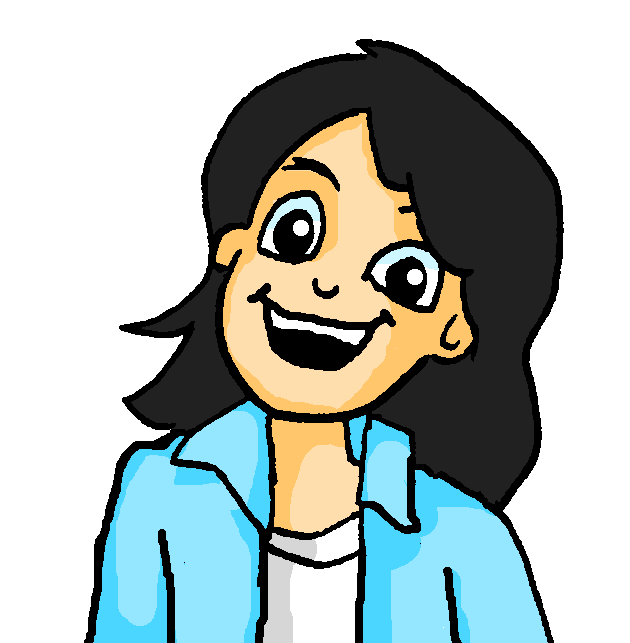 hören
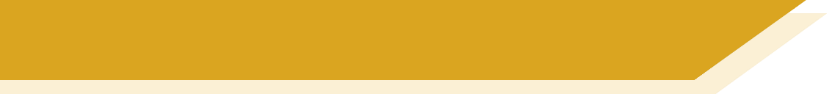 Welcher Dichter ist das?
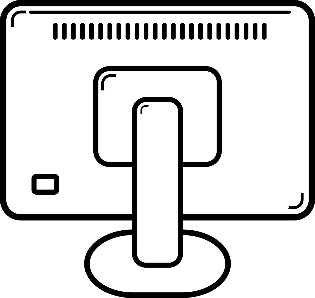 Wolfgang und Mia machen einen Online-Escape-Room. Hör zu. Welches Wort ist richtig? Welcher Dichter ist das?
SUCCESS!
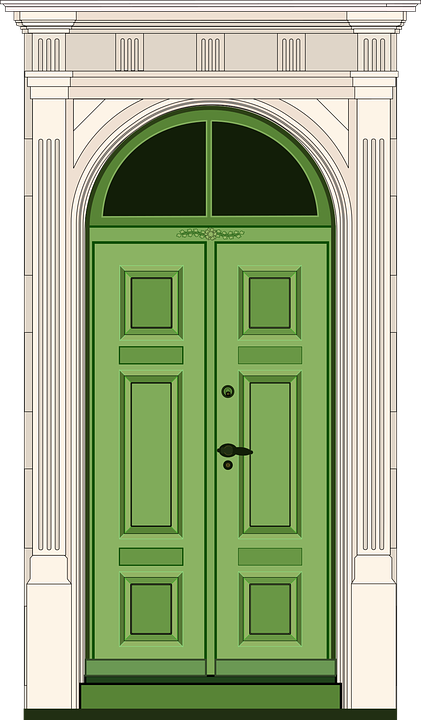 G
A
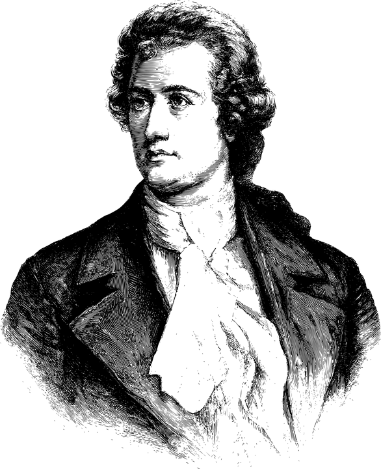 O
B
E
C
T
D
H
E
Johann Wolfgang von Goethe
E
F
[Speaker Notes: Timing: 5 minutesAim: to revisit some of this week’s vocabulary items; to introduce one of the famous people we will focus on this week.Procedure:1. Ensure students know the meaning of Dichter (poet), which is in this week’s vocabulary set.
2. Click on the action buttons to hear the definitions.
3. Students decide which word is the correct answer.
4. The first letter of each answer will spell out the secret word.
5. Click to reveal the answers (the secret word) along the door.
6. When all the correct answers have been revealed, the door will open, revealing a picture of Goethe.
7. Remind students that they have studied one of Goethe’s poems previously – Erlkönig.8. Explain that the ‘oe’ is pronounced ‘ö’ (students have seen before that adding –e to –o, -a, -u in type-written German is pronounced –ö, -ä, -ü) and that the ‘th’ is as in their source word ‘Theater’, so ‘Göte’ rather than ‘Go-eth’ (!).

Transcript:
1. Die Bäume leben nicht mehr. Sie sind leider [gestorben].2. Der Monat, der nach September kommt, heißt [Oktober].3. Ich mache morgen eine Party und ich möchte euch [einladen]
4. Dieses Fest ist eine historische und kulturelle [Tradition].5. Der Commerzbank Tower in Frankfurt ist 259 Meter [hoch].
6. Wolfgang und Mia wählen ein Spiel. Sie [entscheiden sich].]
Phonetik
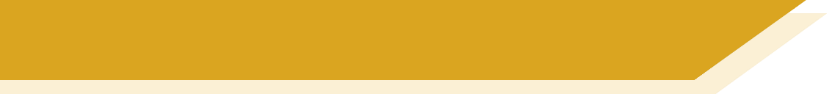 Word stress
As you know, you most often stress the 1st syllable of German words:
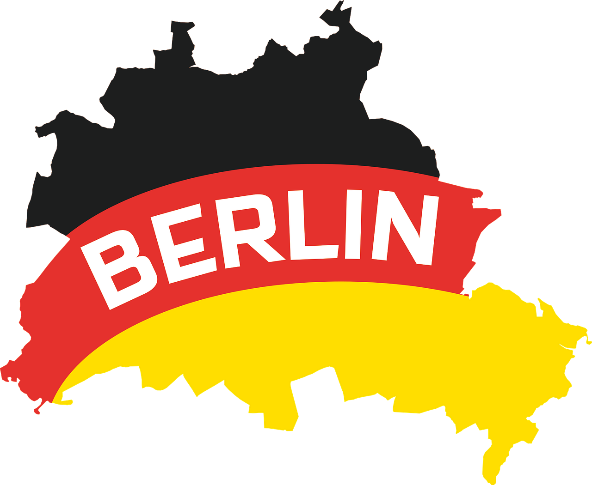 Wörterbuch
sprechen
Dichter
Words that start with inseparable prefixes be-, er-, ge-, ver-, ent- stress the 2nd syllable:
erzählen
Note: Berlin is an exception!
vergessen
Besuch
Words that are ‘borrowed’ from another language often stress the 2nd or final syllable:
Januar, Februar, Juni, Juli. Other months stress the 2nd syllable.
September
Kultur
Nation
[Speaker Notes: Timing: 2 minutesAim: to remind students about the most common pattern of word stress and common exceptions.Procedure:1. Click through the animations to present the information.
2. Elicit choral pronunciation of each word and English meanings, as these are all previously taught words.]
Phonetik
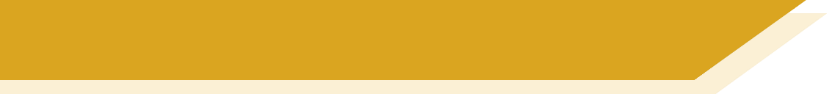 Was passt nicht in die Reihe?
borrowed
separable prefix
not borrowed
inseparable prefix
not borrowed
no inseparable prefix
[Speaker Notes: Timing: 3 minutes

Aim: to focus on stress patterns in borrowed words and those having prefixes be-, ver- and er-. 
Procedure:1. Students pronounce all the words aloud and identify the word which has a different stress pattern from the other two in the set.2. Click to reveal the answers, then again to reveal the rationale.
3. Check that word meanings are also known, as these words are all part of this week’s vocabulary sets.]
Using the verbs sagen and sprechen
Grammatik
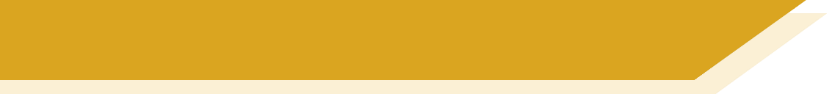 In English, we can’t use the verbs ‘say’ or ‘tell’ on their own in a sentence. 
You have to say something or tell something.

In German, the verb sagen works in the same way:
We call these words the object:  they ‘receive’ the action of the verb.
We said the sentence.
Wir haben den Satz gesagt.
They told the truth.
Sie haben die Wahrheit gesagt.
Verbs that need an object are called transitive (vt).
Some verbs can be used on their own in a sentence.
The verb ‘speak’ makes sense without an object:
You (all) spoke.
Ihr habt gesprochen.
Some verbs can be both!
Verbs that don’t need an object are called intransitive (vi).
[Speaker Notes: Timing: 2 minutes

Aim: to introduce the difference between the transitive verb sagen and the intransitive verb sprechen.

Procedure:
Click to introduce the concept of transitive and intransitive verbs, highlighting the difference between ‘sagen’ and ‘sprechen’. 
This will be practised on the next slide.]
Sagen oder sprechen?
lesen
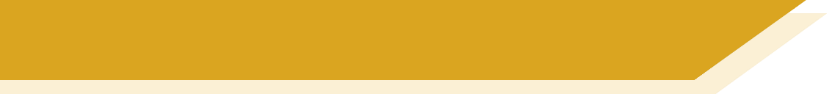 Remember!
Sagen needs an object.
Sprechen does not.
Schreib 1-8 und das richtige Verb.
[Speaker Notes: Timing: 3 minutes

Aim: to practise making the distinction between sagen as a transitive verb and sprechen as an intransitive verb.

Procedure:
Students read the sentences and select which verb they think fills the gap.
Click to reveal answers.]
Das Perfekt mit sein [1]
Grammatik
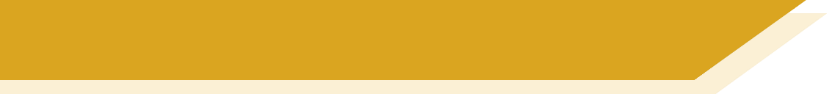 You already know that verbs of movement form the perfect tense with sein. 
Verbs of movement are intransitive verbs.
Remember!
Intransitive verbs don’t need an object.
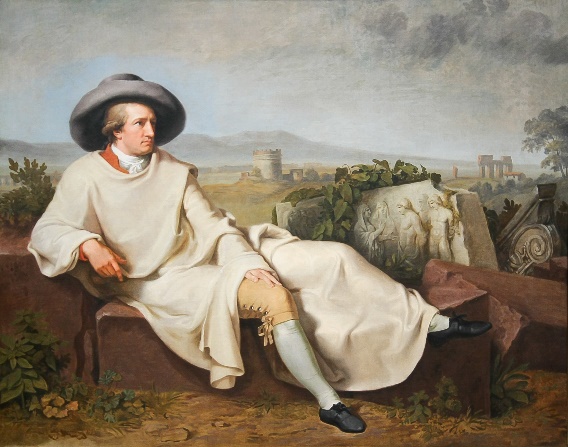 Goethe ist 1786 nach Italien gefahren.
Goethe travelled to Italy in 1786.
Verbs that imply a change of state are also intransitive and also form the past (perfect) tense with sein:
As always, the past participle is at the end of the clause in German.
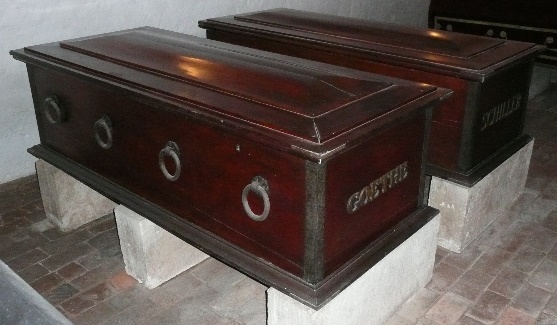 Goethe ist in Weimar gestorben.
Goethe died in Weimar.
[Speaker Notes: Timing: 3 minutes (two slides)

Aim: to explain the use of sein with intransitive verbs in the perfect tense.

Procedure:
Click to bring up the stages of the explanation of the use of sein with intransitive verbs in the perfect tense.
This will be practised in the slide following this explanation.

Attributions: 1] By Johann Heinrich Wilhelm Tischbein - Neu abphotographiert im Städel-Museum Frankfurt von Martin Kraft, vorher: The Yorck Project (2002) 10.000 Meisterwerke der Malerei (DVD-ROM), distributed by DIRECTMEDIA Publishing GmbH. ISBN: 3936122202., Public Domain, https://commons.wikimedia.org/w/index.php?curid=159471 2] Charlie1965nrw, CC BY-SA 3.0 <http://creativecommons.org/licenses/by-sa/3.0/>, via Wikimedia Commons]
Das Perfekt mit sein [2]
Grammatik
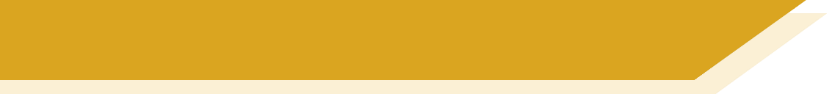 You can also use war (imperfect) as a shorter way to say ist...gewesen.
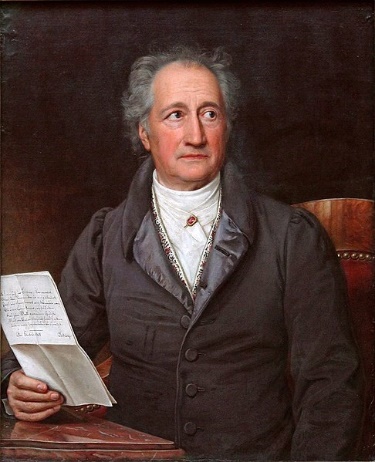 Goethe ist Dichter gewesen.
Goethe was/(has been) a poet/writer.
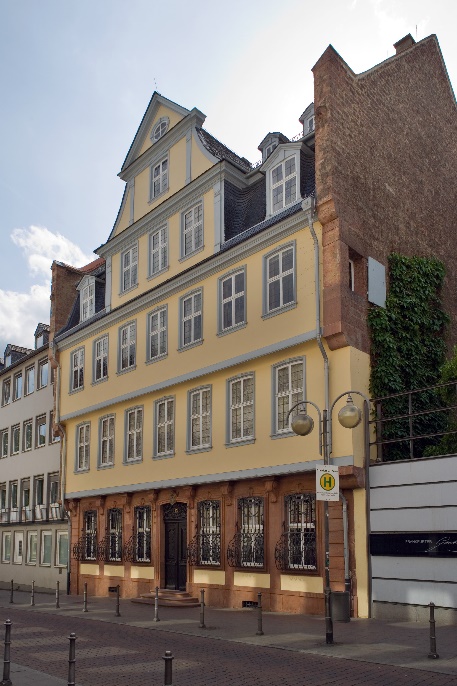 wurde here means it ‘was done to you’ rather than something you did yourself. In informal speech and writing, you will also hear/see ‘ich bin geboren (worden)’.
Goethe wurde in Frankfurt geboren.
Goethe was born in Frankfurt.
[Speaker Notes: This slide continues the explanation on the previous slide.

Note: We decided to teach wurde(st)…geboren because it is the more generally accepted way to express ‘were/was…born’ and can be use with both dates and places, with persons both living and deceased: ‘ich wurde am (date) in (place) geboren’.  There is some debate about the status and use of fragment ‘ich bin geboren’, including the suggestion that it cannot be used with dates, or for those already dead.

Attributions:1] Joseph Karl Stieler, Public domain, via Wikimedia Commons2] Mylius, CC BY-SA 3.0 <http://creativecommons.org/licenses/by-sa/3.0/>, via Wikimedia Commons]
As you have seen, past participles of separable verbs are: 
prefix + past participle
lesen
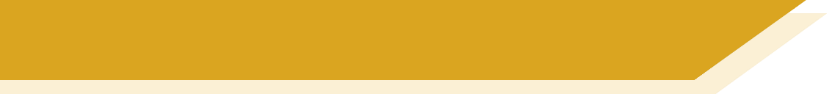 Johann Wolfgang von Goethe
Goethe...
grew up in Frankfurt
became a poet/writer
wrote many books
was later also a politician
Schreib die Sätze richtig.
spent two years in Italy
was a polyglott
lived quite a long life
died in Weimar
1
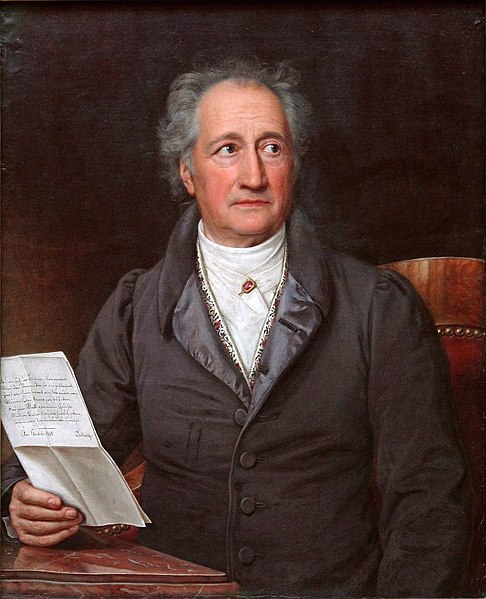 2
3
4
5
6
7
8
Ein Polyglott ist jemand, der viele Sprachen spricht.
[Speaker Notes: Timing: 5 minutesAim: to practise the correct pairing of past participle and auxiliary (with transitive and intransitive verbs); to listen out for and identify word stress.
Procedure:1. Students read the sentences about Goethe and write each sentence correctly, selecting the correct past participle, according to the auxiliary used.
2. Click to reveal the answers.3. Elicit English meanings from students and click to reveal a summary of the biographical details in English.4. OPTIONAL: click to reveal a set of audio buttons. Students listen and identify the stressed syllables.Note: we have not yet focused on intonation and stress at sentence level. However, teachers might like to tell students to note that in these perfect tense sentences there are typically several unstressed or equally weighted syllables leading to the first main noun, and a further stress on the past participle.  

Word frequency (1 is the most frequent word in German): Politiker [1140] Polyglott [>5009]Source:  Jones, R.L. & Tschirner, E. (2019). A frequency dictionary of German: core vocabulary for learners. RoutledgeAttribution:1] Joseph Karl Stieler, Public domain, via Wikimedia Commons]
hören
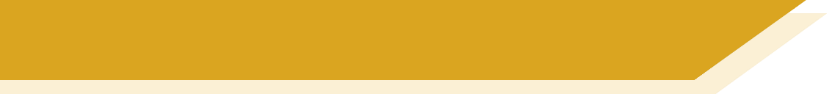 David J. Peterson [1/2]
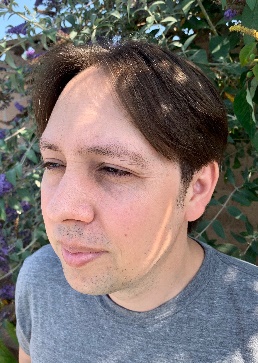 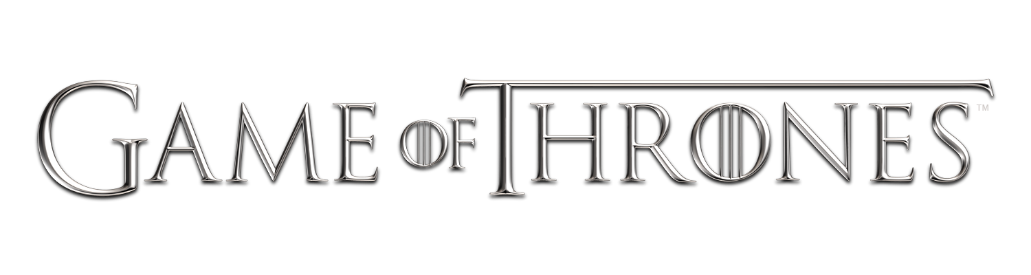 Hör zu. Schreib ‘ist’, ‘hat’ oder ‘wurde’.
die Linguistik – linguisticsfiktiv – fictional
1
______
2
_____
3
_____
4
______
5
______
6
_____
7
____
8
_____
[Speaker Notes: Note: there is a less challenging version of this activity on the next slide.
Timing: 5 minutesAim: to practise aural understanding of perfect tense and identification of the correct auxiliary verb form, depending on the past participle.Procedure:1. Students listen and write in the correct form of haben or sein.
2. Click to reveal the answers one by one.3. Go onto slide 12 to do the listening comprehension part of the activity.

Transcript:1. David J Peterson [wurde] am 20. Januar 1981 geboren.  2. Er [ist] in den USA aufgewachsen.3. David [hat] Englisch as Muttersprache gelernt.4. Von 1999 bis 2003 [hat] er Linguistik an der Uni studiert.5. Dort [hat] er seine erste fictive Sprache geschrieben.6. 2009 [ist] er für seine Dothraki Sprache bekannt geworden.7. Dothraki [ist] von ein paar Originalwörtern auf 2000 Wörter gewachsen.
8. Peterson [hat] mehr als 20 neue Sprachen für Science-Fiction-Filme entwickelt.
Word frequency (1 is the most frequent word in German): Linguistik [>5009] fictiv [>5009]Source:  Jones, R.L. & Tschirner, E. (2019). A frequency dictionary of German: core vocabulary for learners. Routledge
Attribution: DavidJPeterson, CC0, via Wikimedia Commons]
hören
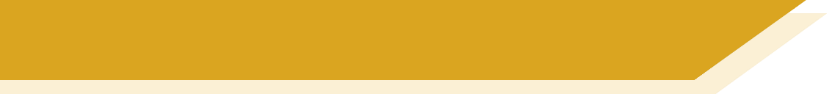 David J. Peterson [1/2]
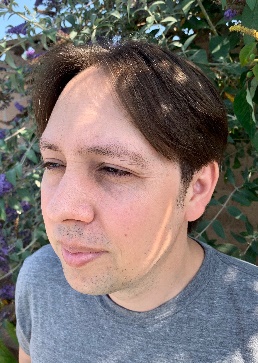 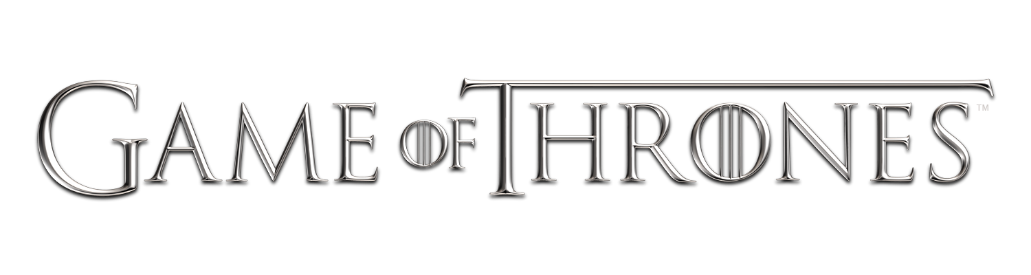 Hör zu. Schreib ‘ist’, ‘hat’ oder ‘wurde’.
die Linguistik – linguisticsfiktiv – fictional
1
______
______
2
_____
_____
3
______
______.
_____.
4
_____
5
______
______.
6
_____
_____.
7
______
______.
_____.
8
_____
[Speaker Notes: Note: there is a more challenging version of this activity on the previous slide.
Timing: 5 minutesAim: to practise aural understanding of perfect tense and identification of the correct auxiliary verb form, depending on the past participle.Procedure:1. Students listen and transcribe the past participle.
2. Click to reveal the answers one by one.
3. Looking at the gapped sentence with the past participle, students decided whether the verb is a change of state verb or not.
4. Based on that thinking they write in the auxiliary verb.
5. Click to reveal the answers one by one.
6. Go onto the next slide to do the comprehension part of the listening activity.

Transcript:1. David J Peterson [wurde] am 20. Januar 1981 geboren.  2. Er [ist] in den USA aufgewachsen.3. David [hat] Englisch as Muttersprache gelernt.4. Von 1999 bis 2003 [hat] er Linguistik an der Uni studiert.5. Dort [hat] er seine erste fictive Sprache geschrieben.6. 2009 [ist] er für seine Dothraki Sprache bekannt geworden.7. Dothraki [ist] von ein paar Originalwörtern auf 2000 Wörter gewachsen.
8. Peterson [hat] mehr als 20 neue Sprachen für Science-Fiction-Filme entwickelt.
Word frequency (1 is the most frequent word in German): Linguistik [>5009] fictiv [>5009]Source:  Jones, R.L. & Tschirner, E. (2019). A frequency dictionary of German: core vocabulary for learners. Routledge
Attribution: DavidJPeterson, CC0, via Wikimedia Commons]
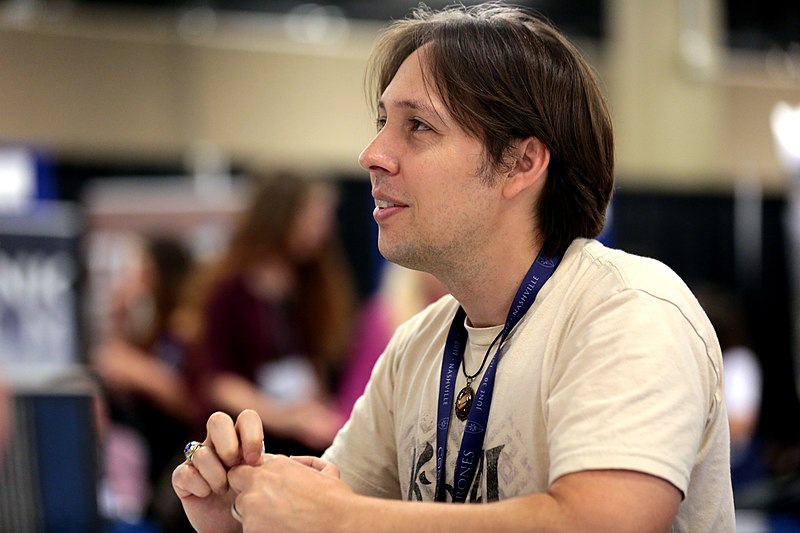 hören
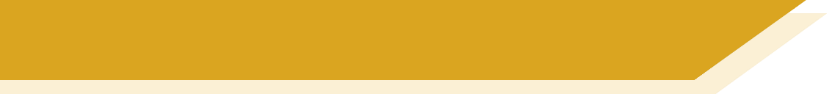 David J. Peterson [2/2]
die Linguistik – linguisticsfiktiv – fictional
Hör noch einmal zu. Richtig oder falsch?
1
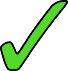 2
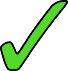 3
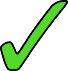 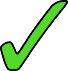 4
5
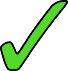 6
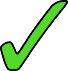 7
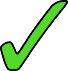 8
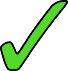 [Speaker Notes: Timing: 5 minutesAim: to provide listening comprehension practice based on the text of the previous slide.Procedure:1. Students listen again and tick ‘richtig’ or ‘falsch’ for each English statement.
2. Click to reveal the answers one by one.

Transcript:1. David J Peterson wurde am 20. Januar 1981 geboren.  2. Er ist in den USA aufgewachsen.3. David hat Englisch als Muttersprache gelernt.4. Von 1999 bis 2003 hat er Linguistik and der Uni studiert.5. Dort hat er seine erste fictive Sprache geschrieben.6. 2009 ist er für seine Dothraki Sprache bekannt geworden.7. Dothraki ist von ein paar Originalwörtern auf 2000 Wörter gewachsen.
8. Peterson hat mehr als 20 neue Sprachen für Science-Fiction-Filme entwickelt.

Word frequency (1 is the most frequent word in German): Linguistik [>5009] fictiv [>5009]Source:  Jones, R.L. & Tschirner, E. (2019). A frequency dictionary of German: core vocabulary for learners. Routle
Attribution:
Gage Skidmore from Peoria, AZ, United States of America, CC BY-SA 2.0 <https://creativecommons.org/licenses/by-sa/2.0>, via Wikimedia Commons]
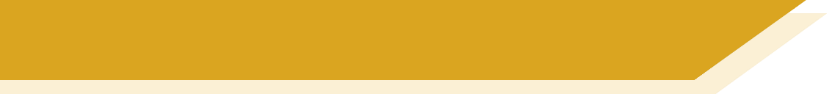 Die Jahre auf Deutsch
Vokabeln
Remember – to say the years 0 – 1099 in German:
In English, we often say years in two parts: 1066  ten / sixty-six1105  eleven / o five1980  nineteen / eighty
siebenhundert(und)zweiundfünfzig
752
1
(ein)tausend(und)sechsundsechzig
2
1066
To say the years 1100 – 1999 in German:
elfhundert(und)fünf
1105
3
In German, always say the hundert or tausend but you can leave out the ein and the und.
dreizehnhundert(und)vierzehn
1314
4
neunzehnhundert(und)achtzig
1980
5
To say the years 2000 – in German:
BC – vor Christus (v. Chr)AD – nach Christus (n. Chr)
zweitausend(und)fünf
6
2005
zweitausend(und)zwanzig
2020
7
[Speaker Notes: Timing: 2 minutesAim: to revise how to say year numbers in German (Slide appeared previously in 9.1.1.6). Procedure:1. Click to bring up no.1: 752. Elicit how to say this in German. Click on number to play voice recording. Click again to reveal spelling. 
2. Repeat for no.2: 1066. 
3. Click to bring up call out to compare how years work in English. Click again for call out on leaving out ‘ein’ and ‘und’. 
4. Work your way through 3-7 in the same way.
5. Finally, click for call out on vor / nach Christus. Also explain that now, CE/ BCE (common era/ before common era) tend to be used in English more than BC/AD.


Transcript:
752  (siebenhundert(und)zweiundfünfzig)
1066 ((ein)tausend(und)sechsundsechzig
3. 1105 (elfhundert(und)fünf)
4. 1314 (dreizehnhundert(und)vierzehn
5. 1980 (neunzehnhundert(und)achtzig)
6. 2005 (zweitausend(und)fünf)
7. 2020 (zweitausend(und)zwanzig)]
Partnerarbeit. A: Sag ein Jahr.  B: Sag die richtige Nummer.Nach jedem Satz tauscht die Rollen.
Wann war das?
sprechen
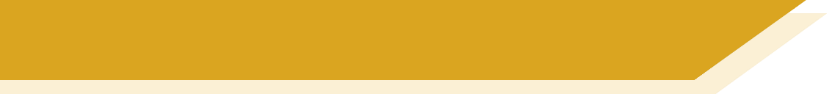 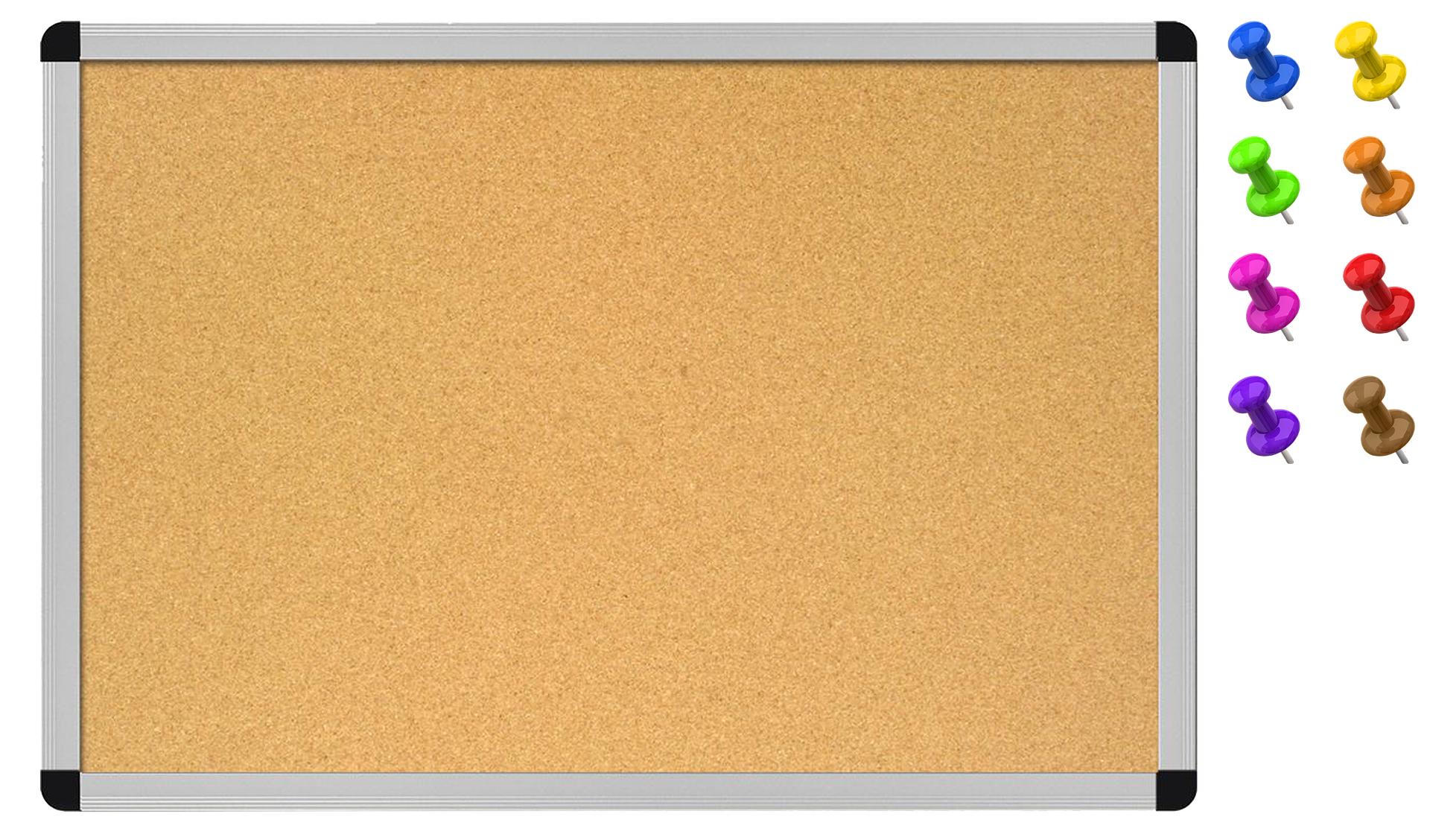 Christoph Kolumbus
3
4
1
2
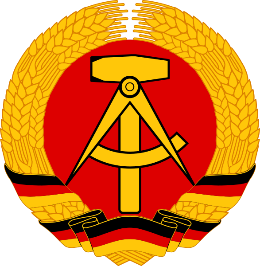 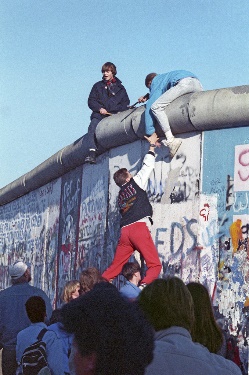 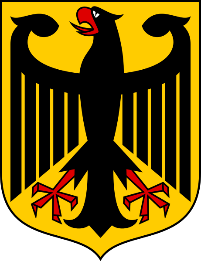 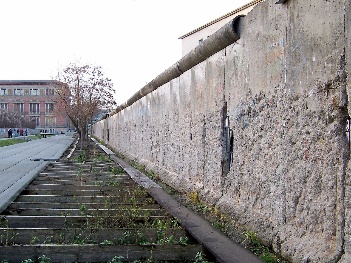 1949
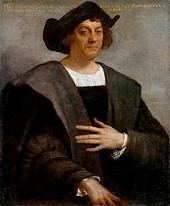 1492
1961
1989
die Gründung der beiden deutschen Staaten
die Entdeckung
Amerikas
der Bau der Berliner Mauer
der Mauerfall
Amy Johnson
Julius Verne
Albert Einstein
7
8
5
6
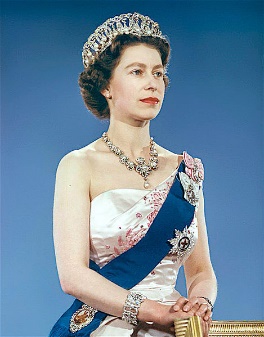 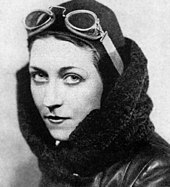 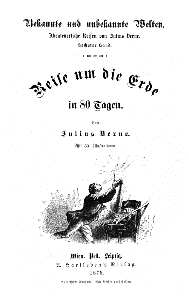 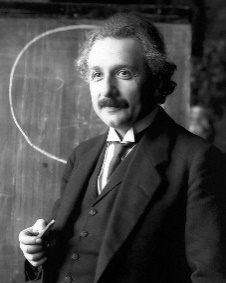 1921
1930
1953
1873
erster Alleinflug einer Frau von England nach Australien
die Krönung von Elisabeth II
„Reise um die Erde in 80 Tagen“ publiziert
den Nobelpreis für Physik
[Speaker Notes: Timing: 5 minutesAim: to practise oral production of years and to receive additional aural reinforcement (a similar slide, though with different personalities and events, featured in 9.1.1.6).

Procedure:1. Students work in pairs. Student A says a year, student B says the number of that year’s event.2. They swap roles after each item until all eight years have been said.3. Click the numbers to hear the audio.Note: the pictures and German captions give context to the years, which are the principal focus. As such the unknown words are not glossed, and there is no expectation that students produce the English meanings for the events. Should students be interested to ask the meaning of particular words or events, that is to be welcomed of course!
Differentiation: If students need more support, they could listen and write the year first, and then practise saying them.

Transcript:[1] vierzehnhundertzweiundneunzig[2] neunzehnhundertneunundvierzig[3] neunzehnhunderteinundsechzig[4] neunzehnhundertneunundachtzig[5] neunzehnhunderteinundzwanzig[6] achtzehnhundertdreiundsiebzig[7] neunzehnhundertdreiundfünfzig[8] neunzehnhundertdreißigWord frequency of unknown words (1 is the most frequent word in German): Entdeckung [3447] Gründung [3175] Bau [1598] Mauer [1659] Erde [783] Word frequency of cognate or near-cognate words (1 is the most frequent word in German): 
Australien [2786] Fall [187] publizieren [>5009] Nobelpreis [-;334] Krönung [>5009] Source: Jones, R.L. & Tschirner, E. (2019). A frequency dictionary of German: core vocabulary for learners. Routledge]
Partnerarbeit. B: Dreht sich um.  A: Sagt einen Satz.B: Schreibt den Satz.
Wann war das? A
sprechen
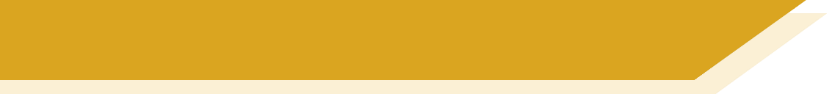 Lena 
Meyer-Landrut
Michael Schumacher
3
1
2
Albert 
Einstein
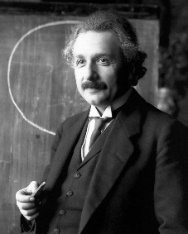 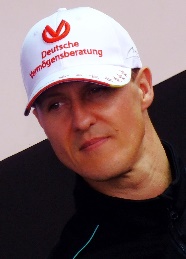 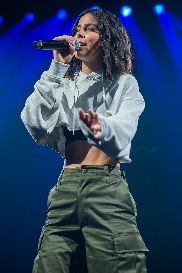 1921 | won Nobel Prize
1969 | born
1996 | learnt dancing
Johann Wolfgang von Goethe
Steffi 
Graf
Angela 
Merkel
6
4
5
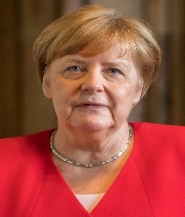 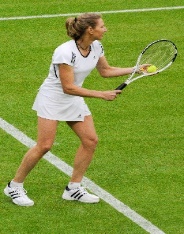 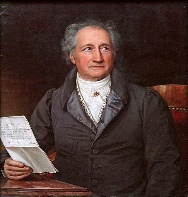 2021 | travelled to Cornwall
1832 | died
1987 | became No.1
[Speaker Notes: Timing: 10 minutes
This is Partner A’s card.
Aim: to provide a further opportunity to practise oral production of years together with perfect tense sentences.
Note: A less challenging version of this activity, with key vocabulary and past participles given in German, follows after Partner B’s card for this version.

Procedure:1. Students work in pairs. Person B turns away from the board.2. Click to bring up Person A’s prompts. 3. Person A chooses an order for the six names/events and quickly notes the number order down. Then s/he says a sentence in German stating what happened in a given year, without giving the name, e.g. Sie hat 1996 tanzen gelernt.4. Person B transcribes what Person A says.5. Steps 3 and 4 are repeated until all 6 items have been spoken about in the order that student A chose.6. Person B turns back and compares what s/he has written with the English information on the slide. S/he says the names in order.  Person A confirms the answers.
7. Then they swap roles and use the cards on the next slide.

Note: the events have been selected so as to allow the use of familiar vocabulary, including past participles.]
Partnerarbeit. A: Dreht sich um.  B: Sagt einen Satz.A: Schreibt den Satz.
Wann war das? B
sprechen
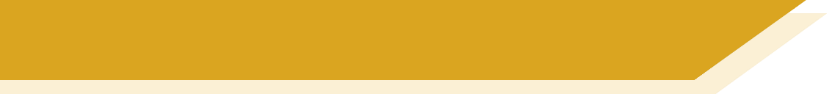 Diane 
Kruger
Ursula von der Leyen
3
1
2
Hans 
Zimmer
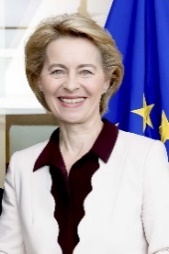 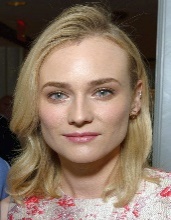 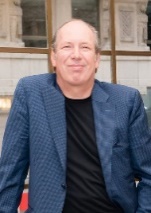 2020 | wrote music for ‘Wonder Woman’
2017 | won ‘Best Actress’
1978|stayed in London
Johann Sebastian Bach
Selina 
Mour
İlkay 
Gündoğan
6
4
5
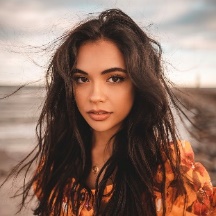 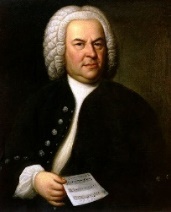 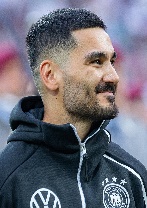 1990 | born
1750 | died
2021| made Tik Toks
[Speaker Notes: This is Partner B’s card.]
Partnerarbeit. B: Dreht sich um.  A: Sagt einen Satz.B: Schreibt den Satz.
Wann war das?
sprechen
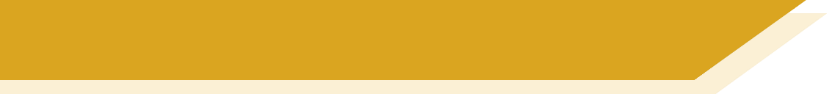 Lena 
Meyer-Landrut
Michael Schumacher
3
1
2
Albert 
Einstein
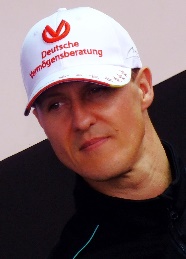 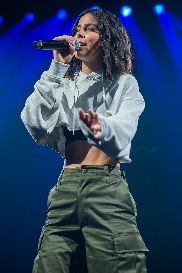 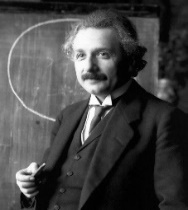 1921 | Nobelpreis gewonnen
1969 | geboren
1996 | tanzen gelernt
Johann Wolfgang von Goethe
Angela 
Merkel
Steffi 
Graf
4
6
5
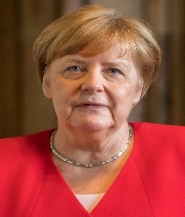 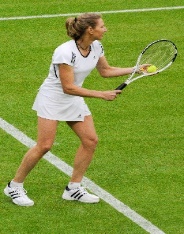 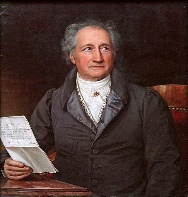 2021 | nach Cornwall gefahren
1832 | gestorben
1987 | No.1 geworden
[Speaker Notes: Timing: 10 minutes
This is Partner A’s card (less challenging version).
Aim: to provide a further opportunity to practise oral production of years, along with the correct use of the perfect tense, selecting the auxiliary verb as appropriate.
Note: This is a less challenging version of the previous activity, with key vocabulary and past participles given in German.

Procedure:1. Students work in pairs. Person B turns away from the board.2. Click to bring up Person A’s prompts. 3. Person A chooses an order for the six names/events and writes the names down in that order. Then s/he says the first of his/her sentences in German stating what happened in a given year, without giving the name, e.g. Sie hat 1996 tanzen gelernt.4. Person B transcribes what Person A says.5. Steps 3 and 4 are repeated until all 6 items have been spoken about.6. Person B turns back and says the names in order. Person A confirms the answers.
7. Then they swap roles and use the cards on the next slide.

Note: the events have been selected so as to allow the use of familiar vocabulary, including past participles.]
Partnerarbeit. A: Dreht sich um.  B: Sagt einen Satz.A: Schreibt den Satz.
Wann war das?
sprechen
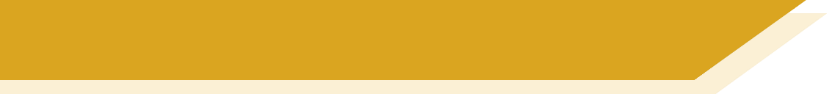 Diane 
Kruger
Ursula von der Leyen
3
1
Hans 
Zimmer
2
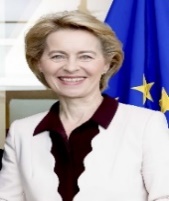 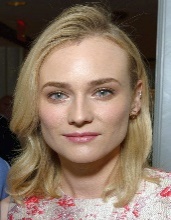 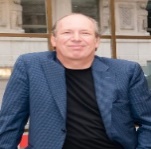 2020 | Musik für ‘Wonder Woman’ geschrieben
2017 | ‘Beste Schauspielerin’ gewonnen
1978|in London geblieben
Johann Sebastian Bach
İlkay 
Gündoğan
Selina 
Mour
6
4
5
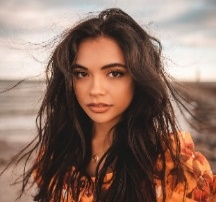 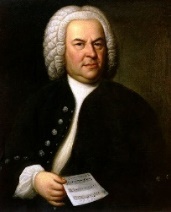 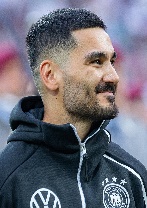 2021|Tik Toks gemacht
1990 | geboren
1750 | gestorben
[Speaker Notes: This is Partner B’s card (less challenging version).]
Sprache und Identität
Past (perfect) tense with sein: change of state verbs
Revisit cardinal and ordinal numbers
Initial syllable stress and exceptions
Y9 German 
Term 2.1 - Week 4 - Lesson 34
Charlotte Moss / Rachel Hawkes
Artwork: Steve Clarke

Date updated: 15/06/21
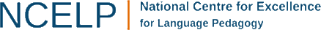 [Speaker Notes: Artwork by Steve Clarke. All additional pictures selected are available under a Creative Commons license, no attribution required.
Native-speaker teacher feedback provided by Stephanie Cross.

Learning outcomes (lesson 2):
Revisit initial syllable stress and exceptions
Introduce past (perfect) tense with sein: change of state verbs
Revisit cardinal and ordinal numbers

Word frequency (1 is the most frequent word in German): 
Introduce 9.2.1.4: auftauchen [1228] aufwachsen [2355] wurde...geboren [1211] wurdest…geboren [1211] gestorben [475] gewesen [4] geworden [8] [1228] Februar [1093]  Dichter [1975] Italien [1204] Januar [1052] Oktober [1223]  berühmt [1379] historisch [901] unbekannt [1292]Revisit 9.1.2.7: beschließen [1073] einladen [1279] melden [1005] sich entscheiden [414] sich freuen [589]  sich melden [1005]  sich unterhalten [1898] unterhalten [1898]  
Fest [2090] Masse [1062] Stimmung [1728] Tradition [1650] kulturell [1033]  typisch [1109] 
Revisit 9.1.1.4:  bezahlen [793] Fahrzeug [1721] Figur [1285] Himmel [889] Küste [2628] Sonne [864] Staat [337] böse [1229] bunt [1818] hoch [118] offiziell [1287] schwarz [474] hinten [1159] vorne [785] 

Source:  Jones, R.L & Tschirner, E. (2019). A frequency dictionary of German: Core vocabulary for learners. London: Routledge.

The frequency rankings for words that occur in this PowerPoint which have been previously introduced in NCELP resources are given in the NCELP SOW and in the resources that first introduced and formally re-visited those words. 
For any other words that occur incidentally in this PowerPoint, frequency rankings will be provided in the notes field wherever possible.]
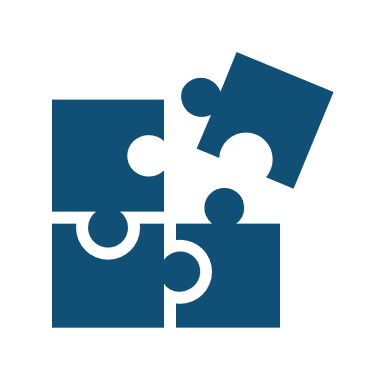 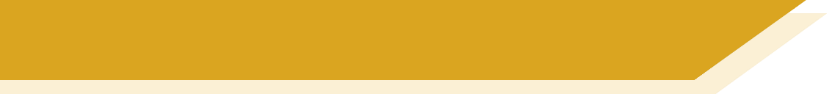 Wann ist das?
Grammatik
Use ‘der’ because it’s ‘der Tag’.
Don’t use ‘of’ in German.
As you know, we use ordinal numbers to say dates in German:
Heute ist der neunte Juli.
Add -te to the numbers 1-19:
Exceptions:
Today is the ninth of July.
der erste – 1st
Add -ste to the numbers 20+:
Heute ist der zwanzigste August.
der dritte – 3rd
Today is the twentieth of August.
To say ‘on the’ use an + dem  am:
der siebte – 7th
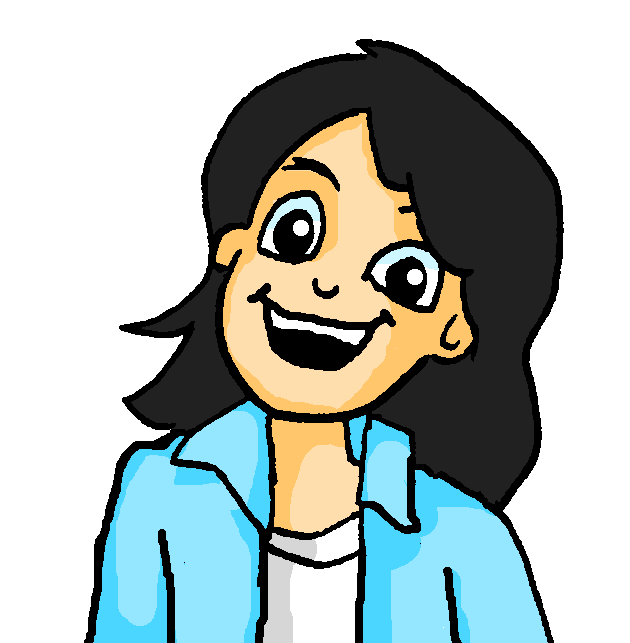 Das Konzert ist am neunten Juli.
Note: After ‘am’ also add -n to the number.
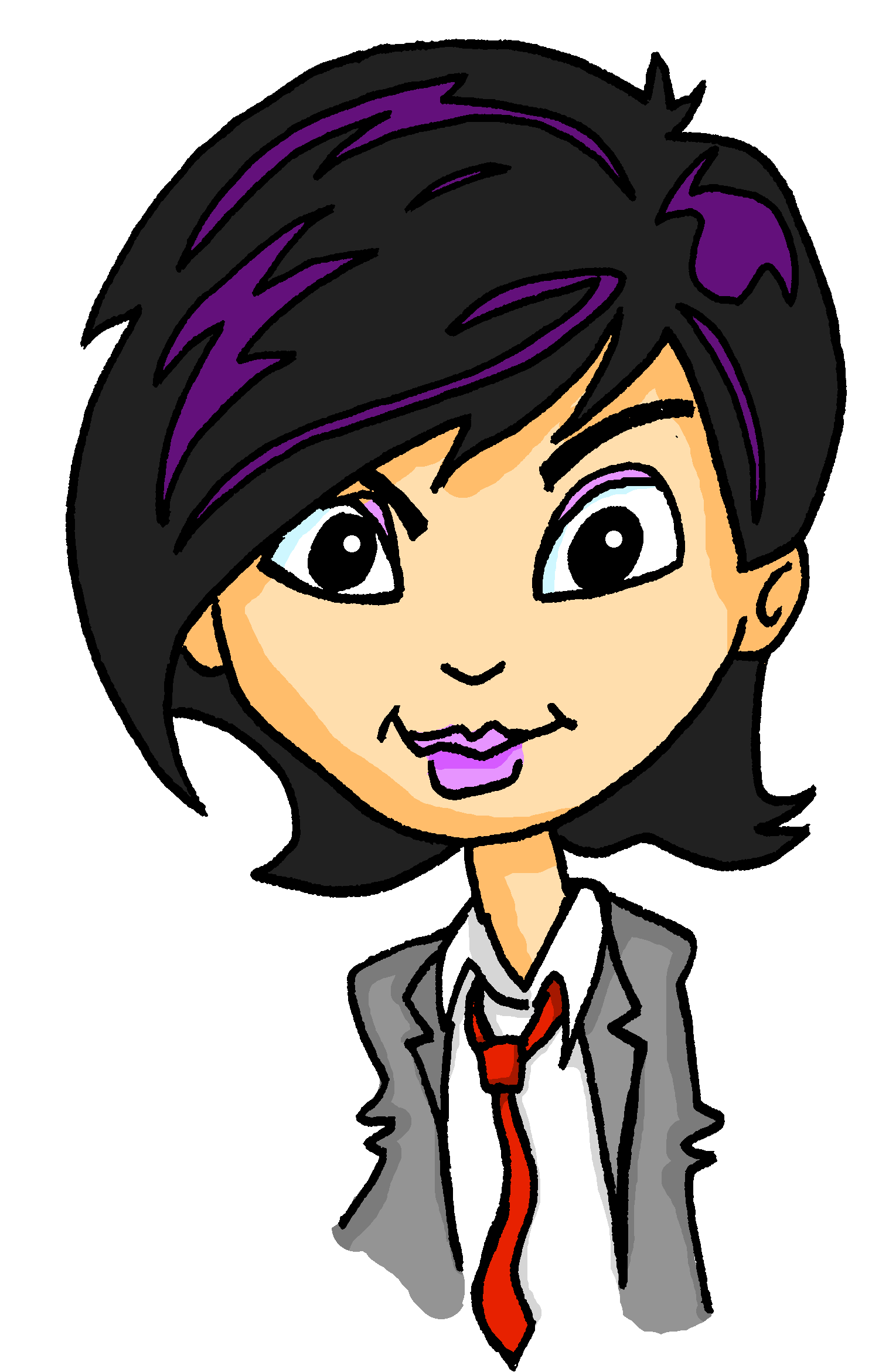 Nein! Es ist am zwanzigsten August.
[Speaker Notes: Time:  2 minutes

Aim: to recap how to form ordinal numbers in German, and how to use them to say which day it is (R1-nominative) and when an event is taking place (an+R3-dative).

Procedure: 1. Click to present the information.2. Elicit English from students.]
lesen / schreiben
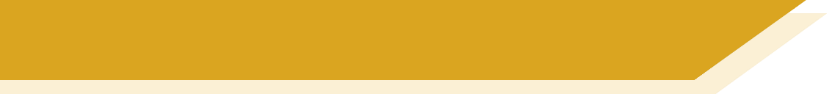 Johann Sebastian Bach
Remember, add -te to numbers 1-19 and –ste to numbers 20+ to make them ordinal.
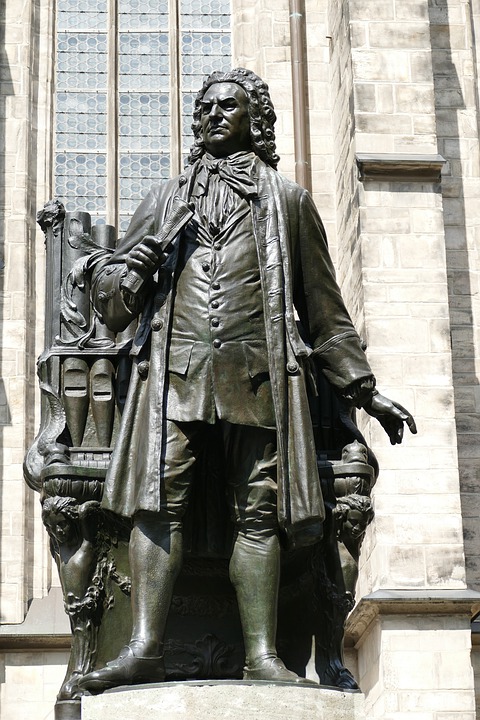 Cardinal or ordinal number?
Schreib die Nummern richtig.
After ‘am’ also add -n to an ordinal number.
Das ist Johann Sebastian Bach der Erste. Er war ein berühmter Komponist*. Er wurde am einunddreißigsten März 1685 geboren. Er hat über tausend Musikstücke geschrieben. Er hatte zwei Frauen und zwanzig Kinder! Seine zweite Frau, Anna Bach, war Sängerin. Sein fünfter Sohn, Johann, war auch Komponist. Johann Bach ist am achtundzwanzigsten Juni 1750 gestorben, er war fünfundsechzig Jahre alt.
1
31
1000
2
20
2
5
28
65
*der Komponist – composer
[Speaker Notes: Timing: 5 minutesAim: to revisit ordinal numbers and contrast with cardinal numbers.

Note: A less challenging version can be found on the next slide.Procedure:1. Explain to students that the number written in full under the orange squares could either be cardinal or ordinal.
2. Ask them to work out from the context which it should be and then to write out the number in full.
3. Click to reveal the answers.


Word frequency of unknown words (1 is the most frequent word in German): 
Komponist [4778]Source:  Jones, R.L. & Tschirner, E. (2019). A frequency dictionary of German: core vocabulary for learners. Routledge]
lesen / schreiben
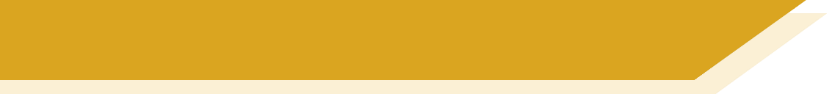 Johann Sebastian Bach
Remember, add -te to numbers 1-19 and –ste to numbers 20+ to make them ordinal.
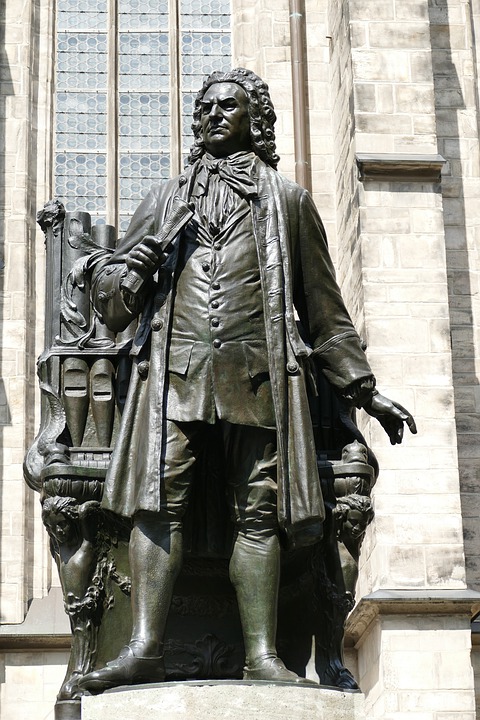 Cardinal or ordinal number?
Schreib die Nummern richtig.
After ‘am’ also add -n to an ordinal number.
Das ist Johann Sebastian Bach der Erste. Er war ein berühmter Komponist*. Er wurde am einunddreißigsten März 1685 geboren. Er hat über tausend Musikstücke geschrieben. Er hatte zwei Frauen und zwanzig Kinder! Seine zweite Frau, Anna Bach, war Sängerin. Sein fünfter Sohn, Johann, war auch Komponist. Johann Bach ist am achtundzwanzigsten Juni 1750 gestorben, er war fünfundsechzig Jahre alt.
1st
31st
1000
2
20
2nd
5th
28th
65
*der Komponist – composer
[Speaker Notes: Timing: 5 minutesAim: to revisit ordinal numbers and contrast with cardinal numbers.

Note: A more challenging version can be found on the previous slide.Procedure:1. Ask students to write out the number behind each orange box in full. The boxes highlight whether the number should be ordinal or cardinal.
2. Click to reveal the answers.


Word frequency of unknown words (1 is the most frequent word in German): 
Komponist [4778]Source:  Jones, R.L. & Tschirner, E. (2019). A frequency dictionary of German: core vocabulary for learners. Routledge]
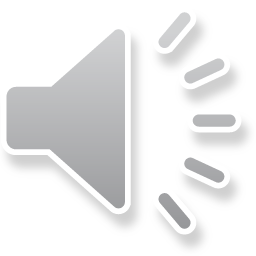 lesen
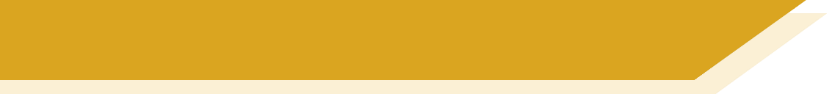 Johann Sebastian Bach
Exceptions include inseparable prefixes (be-, ge-, ver-, er-, ent-) or borrowed words (which look like English or even French words), or names.
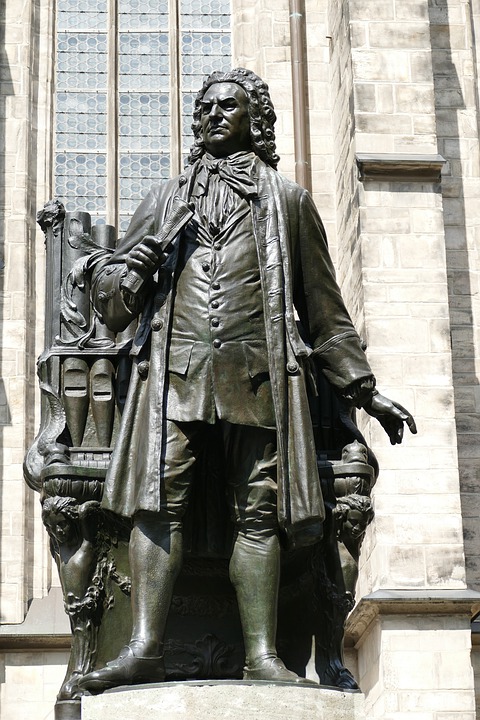 Lies den Text vor:
Word stress is usually on the first syllable.
Das ist Johann Sebastian Bach der Erste. Er war ein berühmter Komponist*. Er wurde am einunddreißigsten März 1685 geboren. Er hat über tausend Musikstücke* geschrieben. Er hatte zwei Frauen und zwanzig Kinder! Seine zweite Frau, Anna Bach, war Sängerin. Sein fünfter Sohn, Johann, war auch Komponist. Johann Bach ist am achtundzwanzigsten Juni 1750 gestorben, er war fünfundsechzig Jahre alt.
*der Komponist – composer
[Speaker Notes: Timing: 5 minutesAim: to practise reading aloud using correct stress.

Procedure:1. Click to reveal callouts explaining stress in German.
2. Ask students to read the text aloud (chorally)
3. Click the audio button to listen to a native speaker.
4. Click to underline the stressed syllables.
Word frequency (1 is the most frequent word in German): Komponist [4778]
Source:  Jones, R.L. & Tschirner, E. (2019). A frequency dictionary of German: core vocabulary for learners. Routledge]
Separable verbs [1/2]
Grammatik
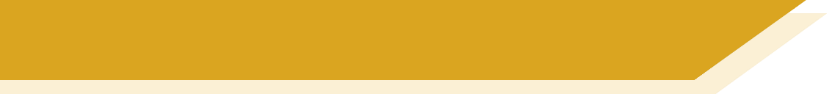 You know that separable verbs have a prefix that goes to the end of the clause in WO1 present tense:
Er lädt uns ein.
1
He invites/is inviting us.
In WO3 clauses the prefix and verb join up:
Remember: stress falls on the separable prefix.
Ich freue mich, weil er uns einlädt.
2
I’m happy because he invites/is inviting us.
In the past (perfect) tense, the past participle is made up of the prefix and the base past participle (e.g. eingekauft, ausgegangen).
The ein is stressed and there is a secondary, lesser stress on the laden.
Ich war glücklich, denn er hat uns eingeladen.
3
I was happy as he invited us.
[Speaker Notes: Timing: 3 minutes (2 slides)

Aim: to explain the use of separable verbs in WO3 and the perfect tense.

Procedure:
Click to bring up the stages of the explanation.
Click the audio buttons 1-3 to hear pronunciation.]
Separable verbs [2/2]
Grammatik
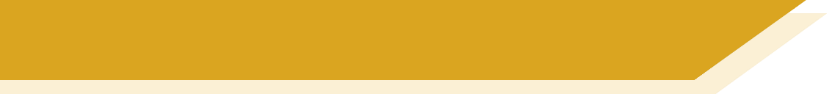 Some separable verbs have a predictable meaning, if you know the meanings of the prefix and the base verb:
sterben
aussterben
to die out
to die
Auf means on, but also at, in, to and up!
wachsen
aufwachsen
to grow up
to grow
However, watch out for exceptions!
aufhören
hören
to stop
to hear
[Speaker Notes: Slide 2Procedure:
Click to bring up the stages of the explanation.
Elicit the English meanings from students, where applicable.]
Sprachen [1/3]
lesen
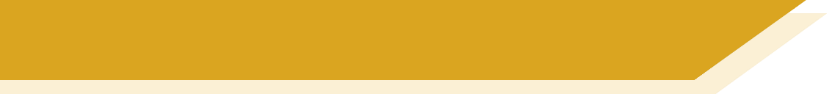 Die Sprache ist ein wichtiger Teil unserer Identität. Wenn man Fremdsprachen spricht, erfährt man über andere Kulturen. Man lernt aber auch mehr über die eigene Identität.
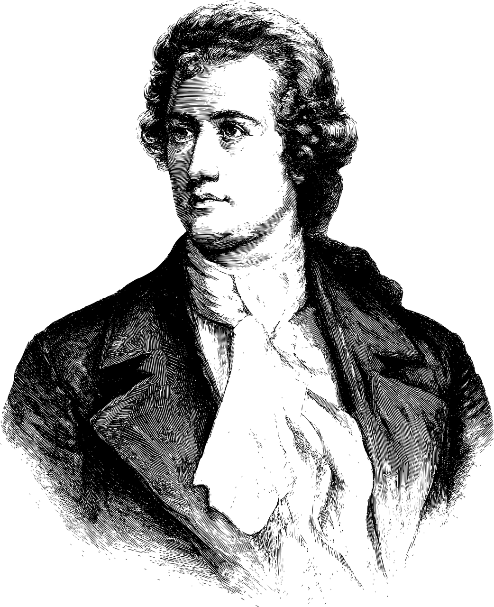 Laut Goethe:
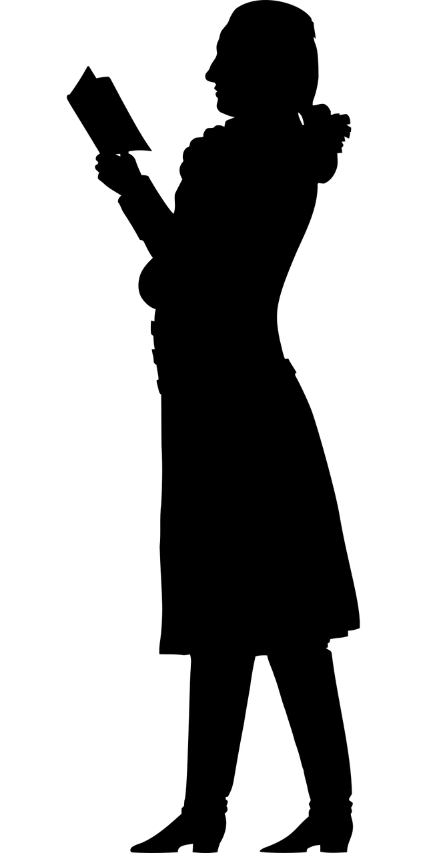 ‘Wer fremde Sprachen nicht kennt, weiß nichts von seiner eigenen.”
Goethe hat Latein, Griechisch und Hebräisch in der Schule gelernt. Er hat auch Englisch, Französisch und Italienisch gesprochen.
[Speaker Notes: Timing: 5 minutes (3 slides)

Aim: to provide further context and information about languages, in particular the relationship between English and German, which will be a feature of this lesson.

Procedure:
Click to bring up the information.
Ensure that meanings are clear. 

Word frequency of cognates (1 is the most frequent word in German): 
Identität [2272] Latein [>5009] Griechisch [1486] Hebräisch [>5009] Französich [816] Italienisch [1593]Source:  Jones, R.L. & Tschirner, E. (2019). A frequency dictionary of German: core vocabulary for learners. Routledge]
Sprachen [2/3]
lesen
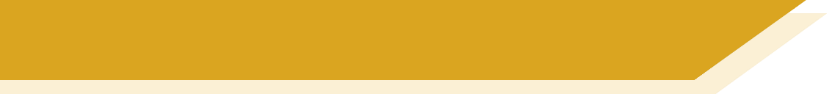 Wenn man in England geboren wurde, lernt man meist Englisch.
Aber woher kommt die englische Sprache?

Vor mehr als 1000 Jahren sind Menschen aus Norddeutschland nach England gekommen. Englisch hat sich aus Deutsch entwickelt!
Ich trinke Wasser und Tee.
Wir essen Brot.
Wo ist das?  Es ist hier!
Wann?  Am Montag.
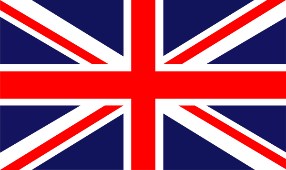 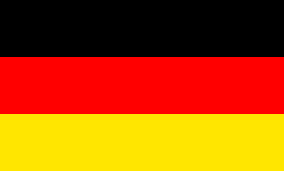 Kannst du Deutsch?
[Speaker Notes: Procedure:
Click to bring up the information.
Explain the key, i.e. that German ‘t’ is often English ‘d’, that German ‘s’ is often English ‘t’.
Elicit the English for the four German phrases.
Note: These are all previously taught words. The idea here is to draw students’ attention to the similarities between the two languages.]
Sprachen [3/3]
lesen
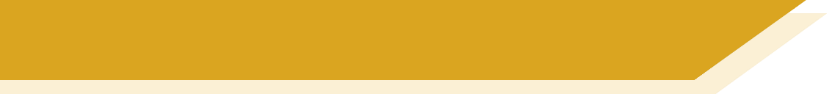 * das Stichwort – headword
Sprachen sind lebendig und sie wachsen! 

Altenglisch hatte 50.000 – 60.000 Wörter.

Das Oxford English Wörterbuch hat jetzt 273.000 Stichwörter*.

Sprachen sterben leider auch aus.

Die kornische Sprache ist am 26. Dezember 1777 ausgestorben.
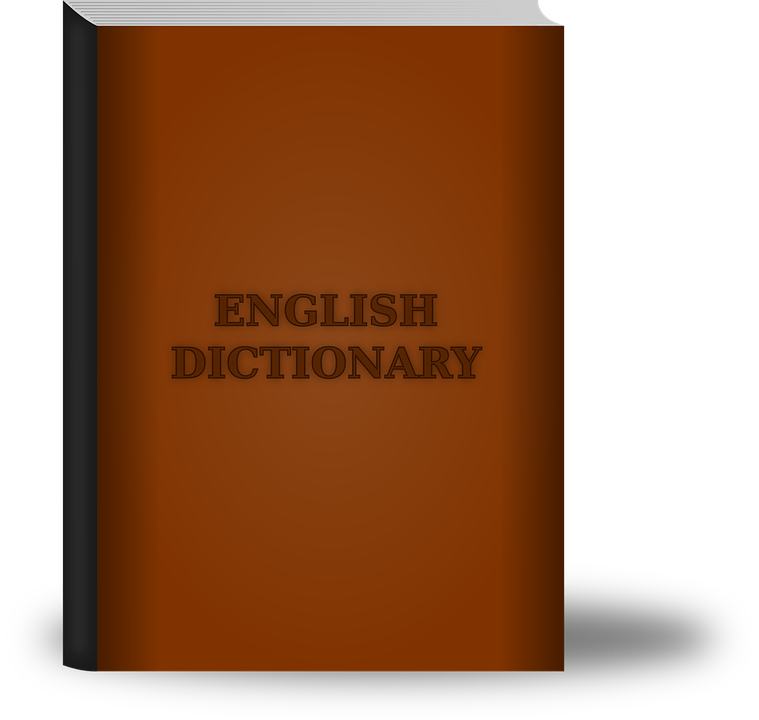 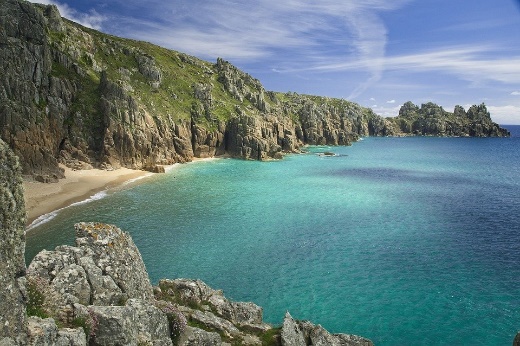 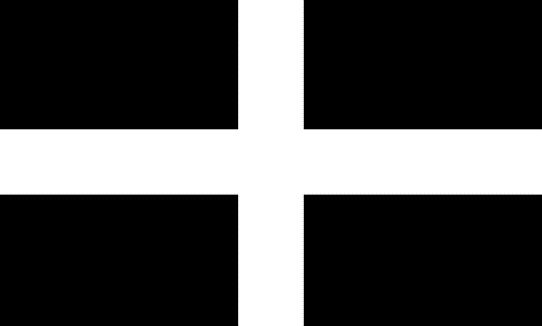 [Speaker Notes: Procedure:
Click to bring up the information.
Elicit the English meanings.  
Note: lebendig has not been glossed as students know leben. Kornisch is also not glossed.

Word frequency of unknown words (1 is the most frequent word in German): 
Stichwort [3096] kornisch [>5009] lebendig [2314]Source:  Jones, R.L. & Tschirner, E. (2019). A frequency dictionary of German: core vocabulary for learners. Routledge]
Englisch und Deutsch  Denglisch [1/8]
hören
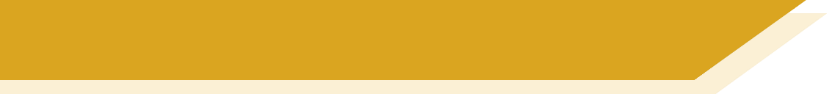 Hör zu und übersetze ins Englische.
Modern English developed from Old English.
Modernes Englisch hat sich aus dem alten Englisch entwickelt.
___________
____________.
1
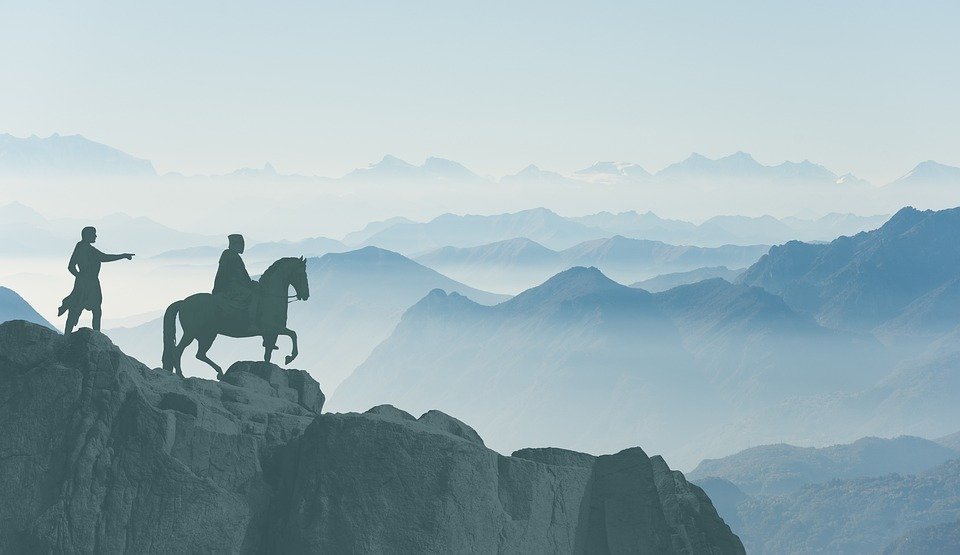 [Speaker Notes: Timing: 8 minutes (8 slides)

Aim: to practise oral comprehension of past (perfect) tense sentences and a range of vocabulary from this week and previous learning.

Procedure:
Click on the button to hear audio.
Ask students to listen to the sentence and write down the English sentence by filling in the missing words.
Click to reveal the German sentence and then the full English sentence.

Note: learners who need additional support could complete the task as a listen and read; click to reveal the German sentence as students listen, rather than afterwards.]
Englisch und Deutsch  Denglisch [2/8]
hören
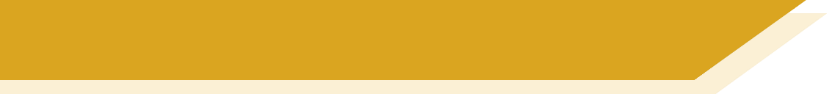 * entstanden – originated
____________.
Old English originated from a Germanic language.
Altes Englisch ist aus einer germanischen Sprache entstanden*.
___ ________
2
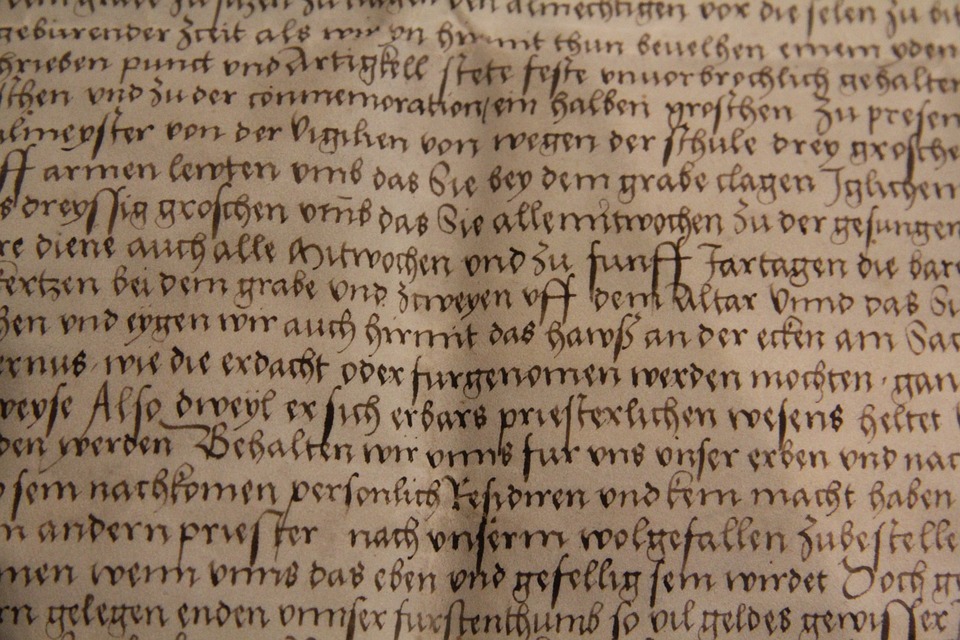 [Speaker Notes: [2/8]]
Englisch und Deutsch  Denglisch [3/8]
hören
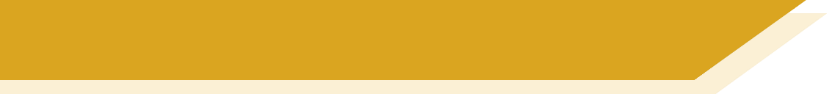 26% of English words are from Old German.
26% der englischen Wörter sind aus dem Altdeutschen.
____
_____
___   _________.
3
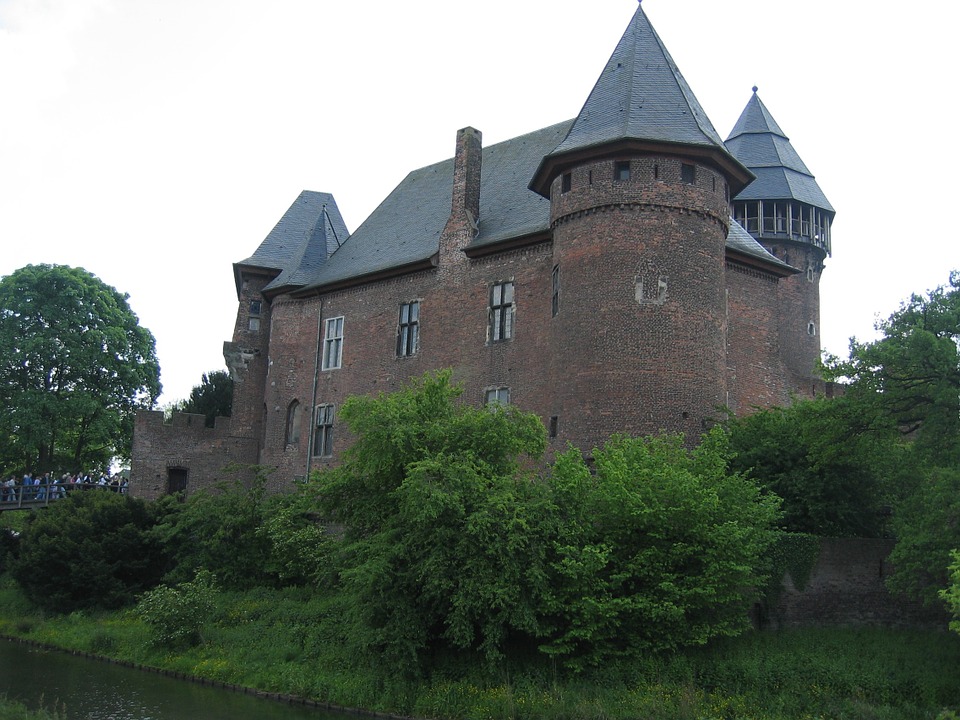 [Speaker Notes: [3/8]]
Englisch und Deutsch  Denglisch [4/8]
hören
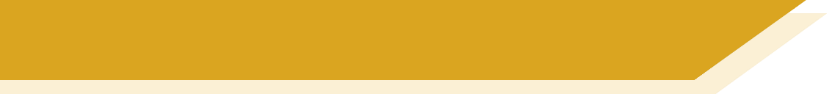 However, in the last few years a lot of English words have appeared in German.
In den letzten Jahren sind aber viele englische Wörter in der deutschen Sprache aufgetaucht.
_____
_____    ________
4
aber (but) is often used after the verb to mean however in informal contexts. Jedoch (however) is reserved for formal writing.
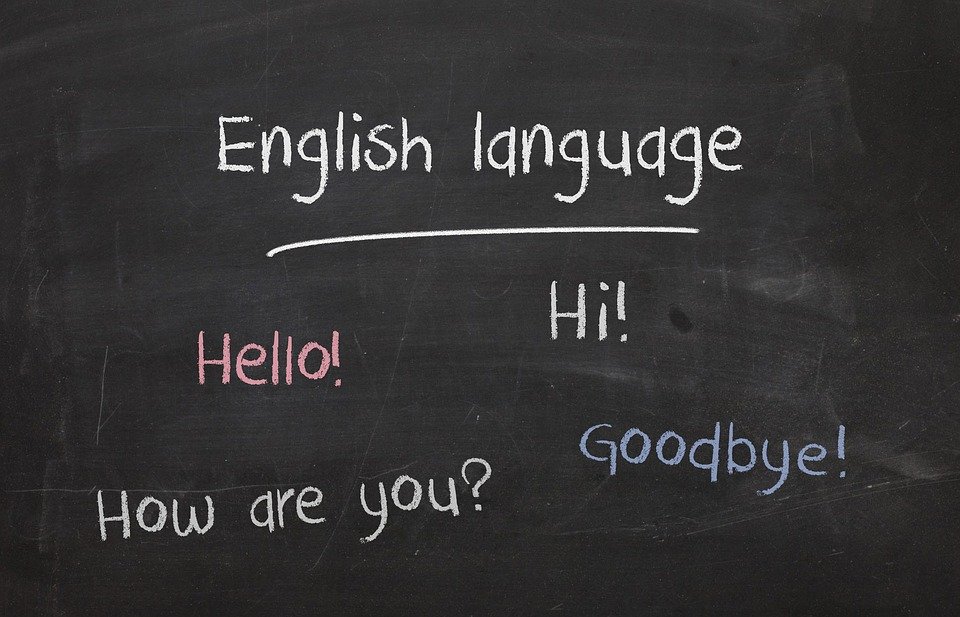 [Speaker Notes: [4/8]]
Englisch und Deutsch  Denglisch [5/8]
hören
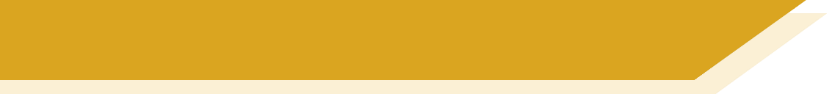 This trend has grown strongly and is called Denglisch.
Dieser Trend ist stark gewachsen und heißt Denglisch.
___ _________ ________.
_____    ________
5
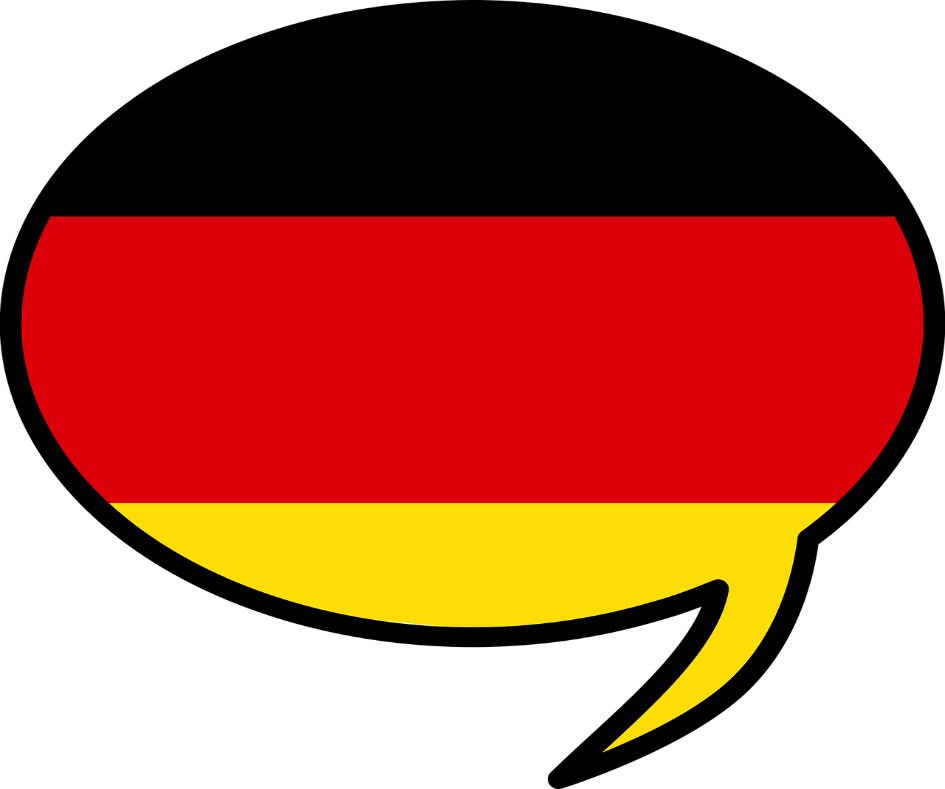 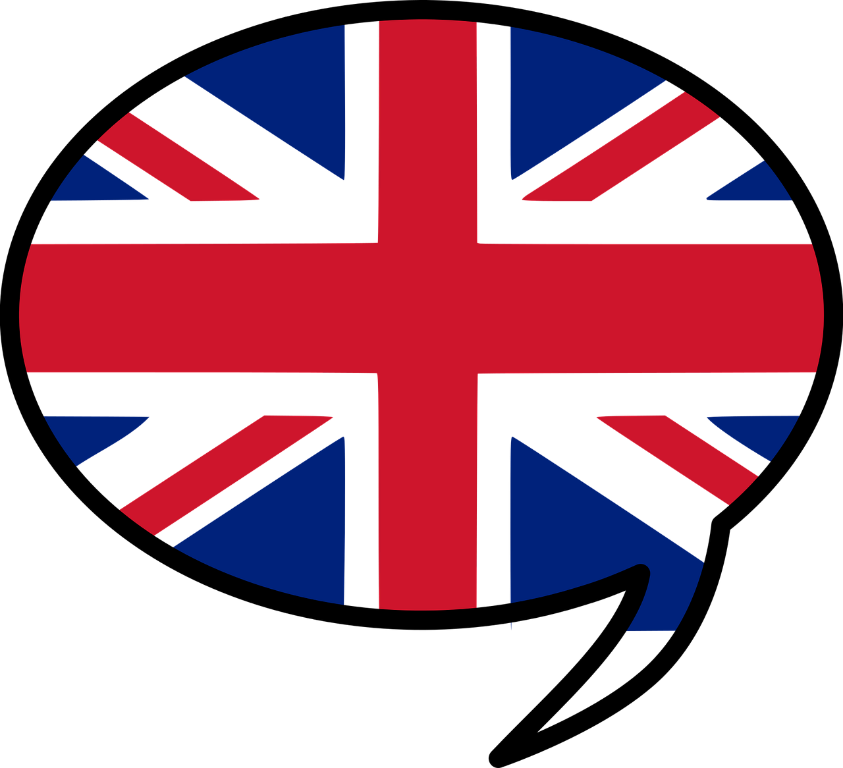 [Speaker Notes: [5/8]]
Englisch und Deutsch  Denglisch [6/8]
hören
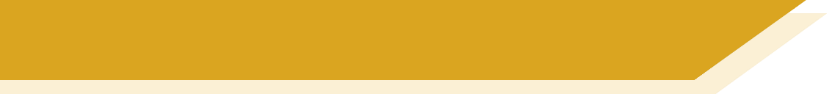 The German language has taken up more than 2000 English words.
Die deutsche Sprache hat mehr als 2000 englische Wörter aufgenommen.
____
___  ______  __
6
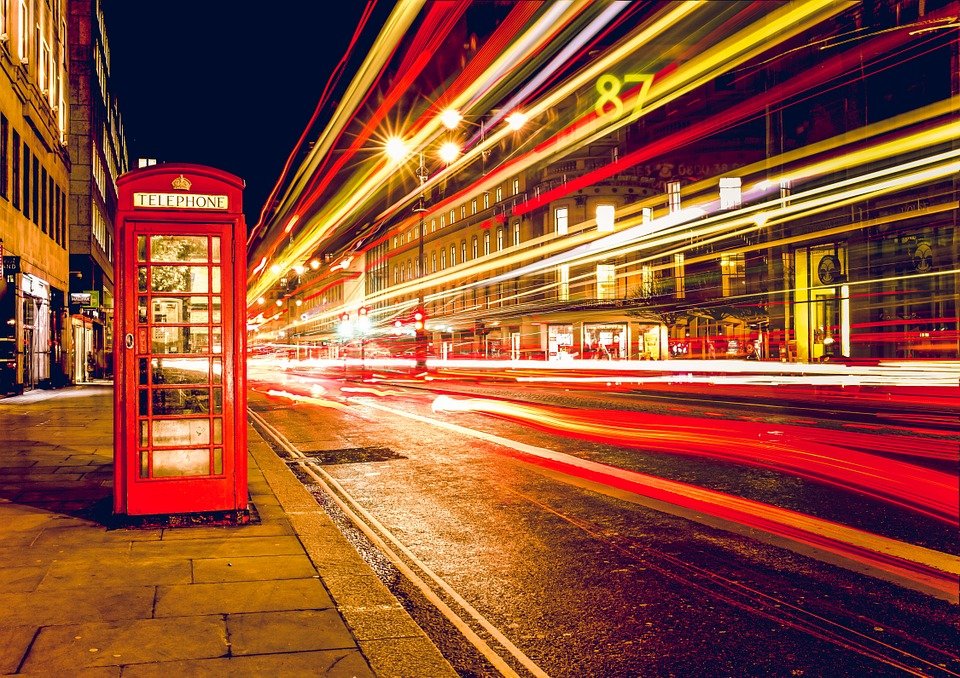 aufnehmen could also be translated as adopt in this context.
[Speaker Notes: [6/8]]
Englisch und Deutsch  Denglisch [7/8]
hören
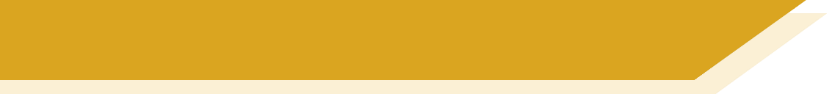 Some have become verbs, such as rappen and downloaden.
Einige sind Verben geworden, wie rappen und downloaden.
_____    ________
_______
__________
7
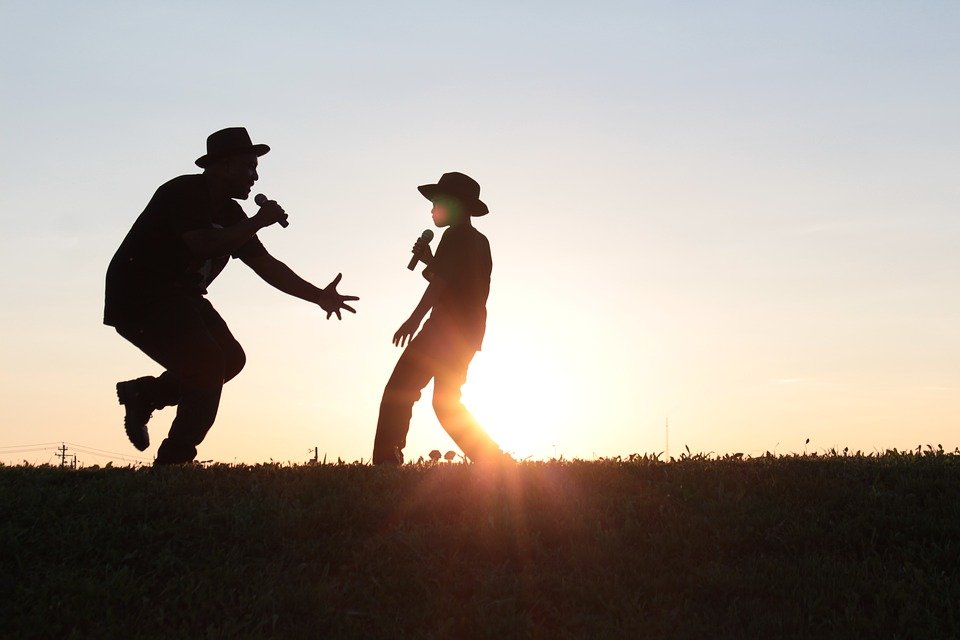 [Speaker Notes: [7/8]]
Englisch und Deutsch  Denglisch [8/8]
hören
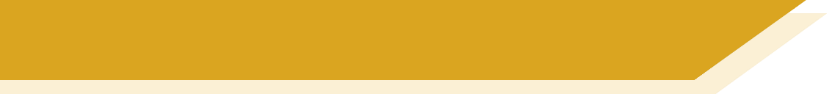 Some, like Handy, are false friends that look like English words but aren‘t!
Einige, wie Handy, sind falsche Freunde, die wie englische Wörter 
aussehen, aber keine sind!
______,
______
______
___   ___
8
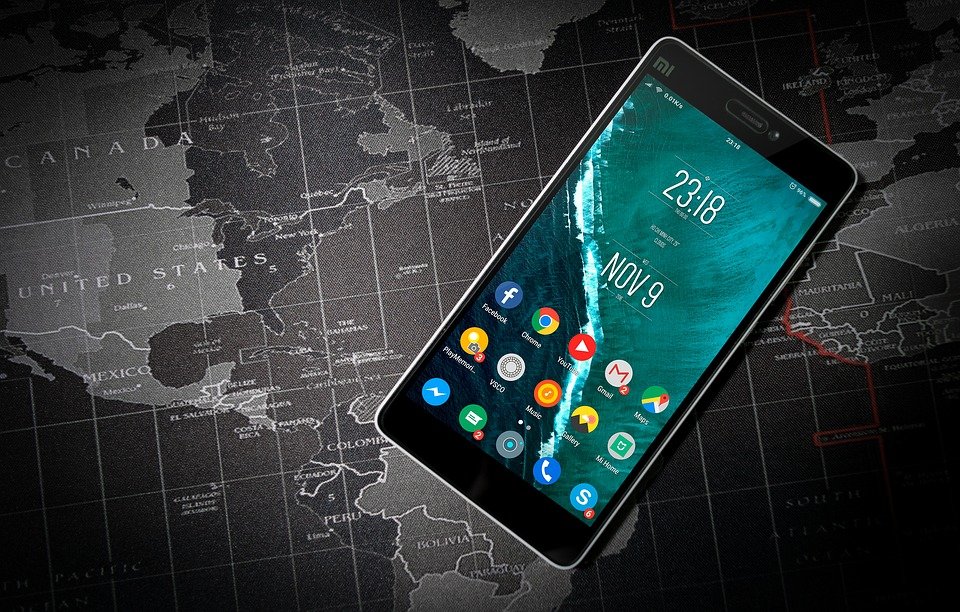 [Speaker Notes: [8/8]]
Duden Wörterbuch
lesen
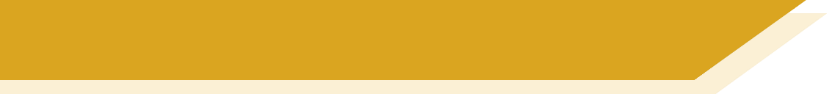 *die Rechtschreibung – spelling
*basieren – to be based on
*neuest – newest
Duden ist ein bekanntes Wörterbuch der deutschen Sprache.

Konrad Duden hat das Buch im Jahr 1880 geschrieben. Er war Lehrer und er wollte eine offizielle Rechtschreibung* für die deutsche Sprache schaffen.

Das neueste* Wörterbuch (2020) basiert* auf dem Dudenkorpus, der 5 Milliarden Wörter hat.

Du kannst das Buch hier finden: https://www.duden.de/woerterbuch
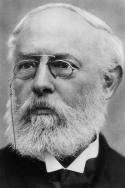 [Speaker Notes: Permission requested 30/06
Timing: 2 MinutesAim: to learn about the Duden dictionary.

Note: In fact, Konrad Duden didn’t write the Duden, as such. Strictly speaking, he wrote the Vollständiges Orthographisches Wörterbuch der deutschen Sprache. The 7th edition in 1902 is the equivalent of ‘the Duden’ as we know it, though it wasn’t until 1915 that it was actually entitled ‘Duden’. https://www.duden.de/ueber_duden/konrad-duden

Procedure:1. Click to bring up the sequence of information.2. Ensure students have an equivalent conception in English, i.e. the Oxford English Dictionary is generally cited as the most well-known reference source for queries about the English language, though there are many other dictionaries of course. Explain that Konrad Duden is a household name in Germany, that every classroom will have at least one copy of the yellow covered Duden dictionary, and that there are statues of him, and schools named after him, too.

Word frequency of unknown words (1 is the most frequent word in German): Rechtschreibung [>5009] basieren [2876]
Source:  Jones, R.L. & Tschirner, E. (2019). A frequency dictionary of German: core vocabulary for learners. Routledge]
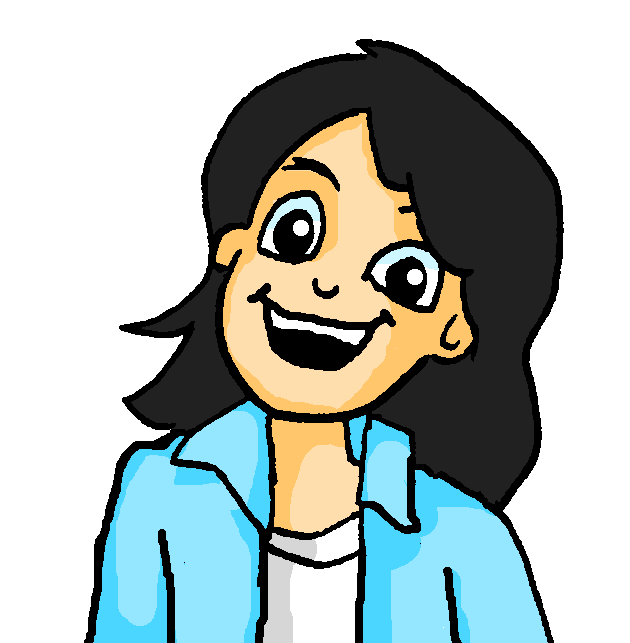 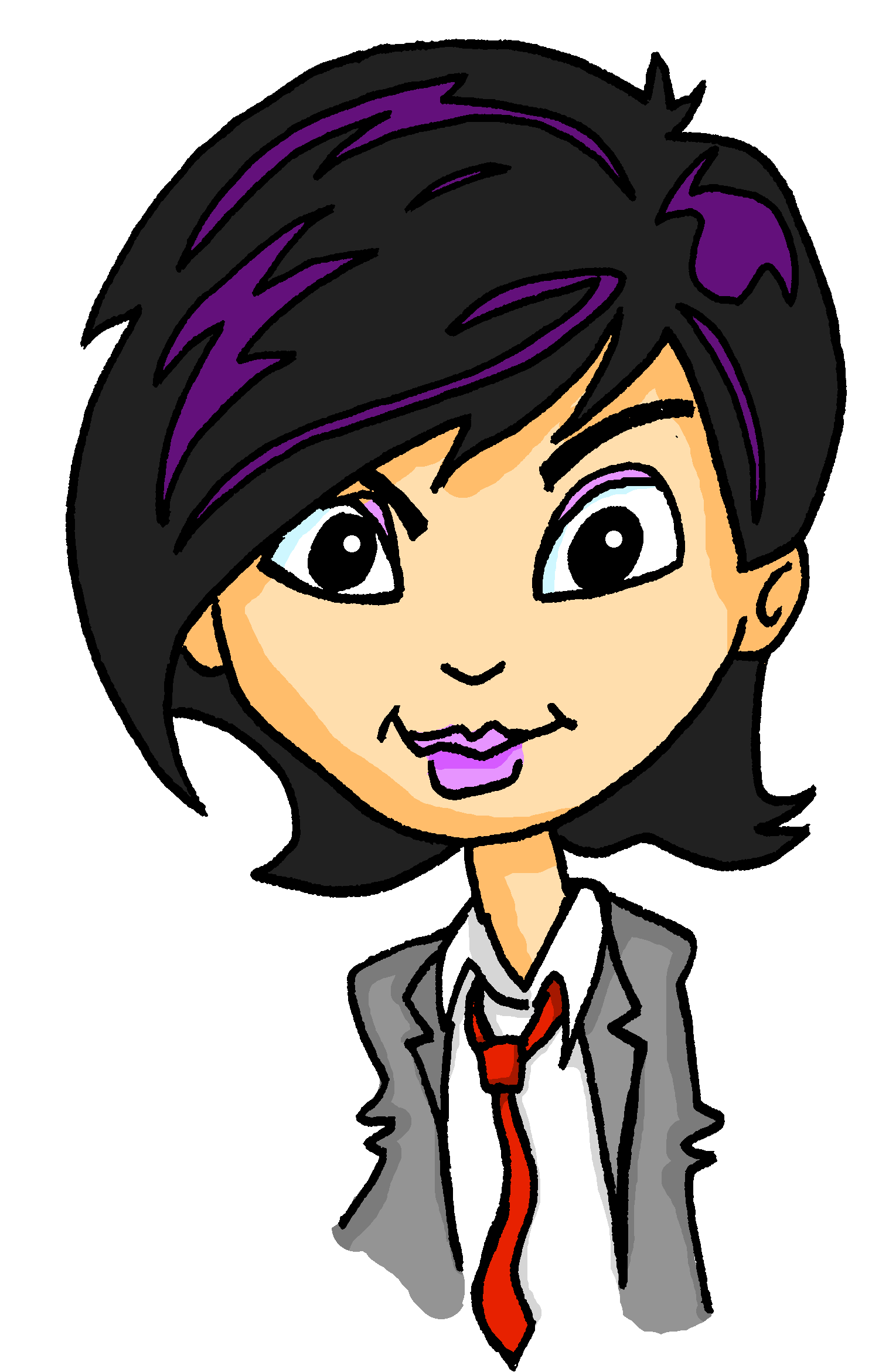 lesen
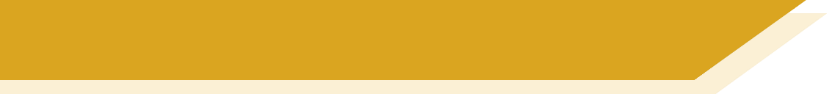 Duden Wörterbuch
*die Aufmerksamskeitdefizit-Hyperaktivitätsstörung – ADHD
*erscheinen – to appear
*das Stichwort – headword
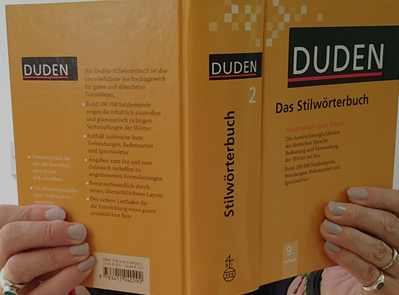 Lies den Text. Ist das mit haben oder sein?
___
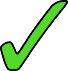 ___
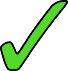 ___
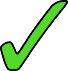 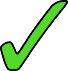 __
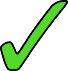 ___
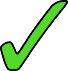 __
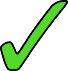 __
__
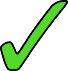 [Speaker Notes: Timing: 7 MinutesAim: to practise written comprehension of the perfect tense with haben and sein; to learn more about the German language and how languages are still developing.Procedure:1. Ask students to determine whether the blanked out verb should be a form of haben or sein based on the past participle.
2. Click to reveal answers.3. Optional: Elicit full sentence responses from students in German.4. Optional: Elicit facts about German that students have understood from the text.
Word frequency of unknown words (1 is the most frequent word in German): erscheinen [408] Stichwort [3095] Aufmerksamskeitdefizit-Hyperaktivitätsstörung [>5009]
Source:  Jones, R.L. & Tschirner, E. (2019). A frequency dictionary of German: core vocabulary for learners. Routledge]
lesen
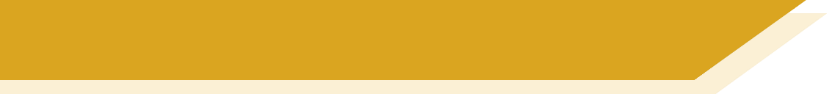 Deutsche Substantive
20% sind das.
34% sind der.
46% sind die.
[Speaker Notes: Timing: 1 minuteAim: to present a follow up fact about the distribution of German noun gender.Procedure:Present the information.]
Zwei Autoren
schreiben
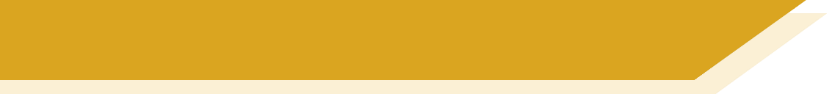 *poem – das Gedicht
Cornelia Funke






Was born in 1958
Grew up in Germany
Wrote books for children
Appeared in a list of famous people
Sold more than 20 million books
Her books became films
Goethe






Was born in 1749
Died in 1832
Grew up in Germany
Entertained important people
Wrote poems*
Appeared in a list of famous people
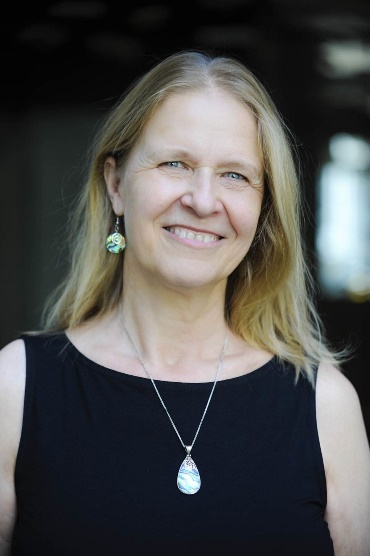 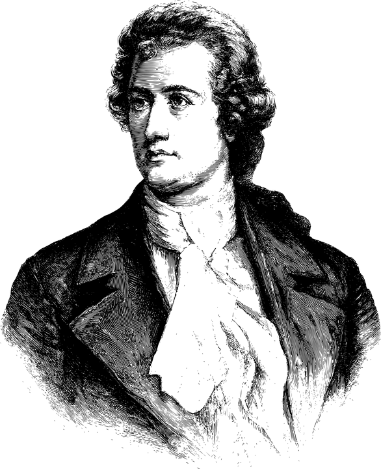 Photograph: Thorsten Wulff
[Speaker Notes: Timing: 12 MinutesAim: to practise the perfect tense with haben and sein in 3rd person singular and plural.
Procedure:1. Ask students to draw a Venn diagram. Click to display the empty Venn diagram on the next slide.
2. In the left circle they write ‘sie hat/ist (wurde)’ and write full sentences in German that apply only to Cornelia Funke. 
3. In the right circle they write ‘er hat/ ist (wurde)’ with full sentences in German that apply only to Goethe.
4. Where the circles overlap they write ‘sie haben/ sind beide’ and write full sentences that apply to both authors.
5. Return to this slide to display the prompts.6. Use the next slide to reveal the suggested answer sentences on successive clicks.Word frequency of unknown words (1 is the most frequent word in German): Gedicht [1897]
Source:  Jones, R.L. & Tschirner, E. (2019). A frequency dictionary of German: core vocabulary for learners. Routledge]
Zwei Autoren – Antworten
schreiben
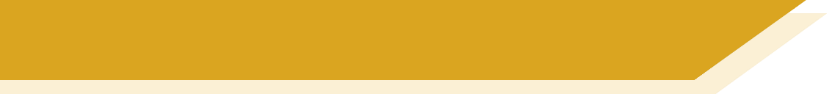 *poem – das Gedicht
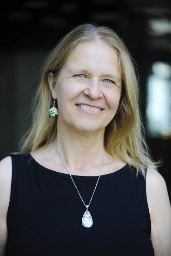 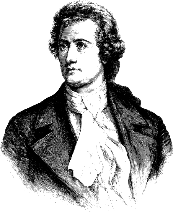 PhotographThorsten Wulff
Sie haben/
sind beide
Er hat/ist (wurde)
Sie hat/ist (wurde)
Er wurde 1749 geboren.
Sie wurde 1958 geboren.
Sie sind beide in Deutschland aufgewachsen.
Er ist 1832 gestorben.
Sie hat Bücher für Kinder geschrieben.
Sie sind beide in einer Liste von berühmten Menschen aufgetaucht.
Er hat wichtige Personen unterhalten.
Sie hat mehr als 20 Millionen Bücher verkauft.
Er hat Gedichte geschrieben.
Ihre Bücher sind Filme geworden.
[Speaker Notes: Slide 2]
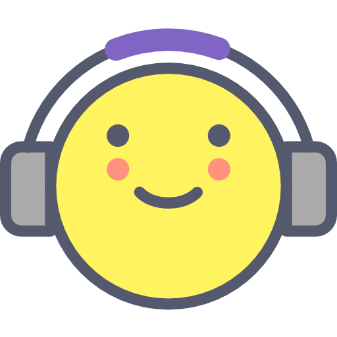 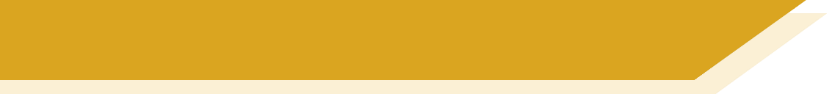 Hausaufgaben
Vocabulary Learning Homework (Y9, Term 2.1, Week 5)
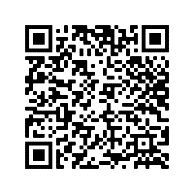 Audio file
Audio file QR code:
Student worksheet
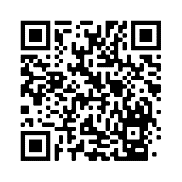 Quizlet link
Quizlet QR code:
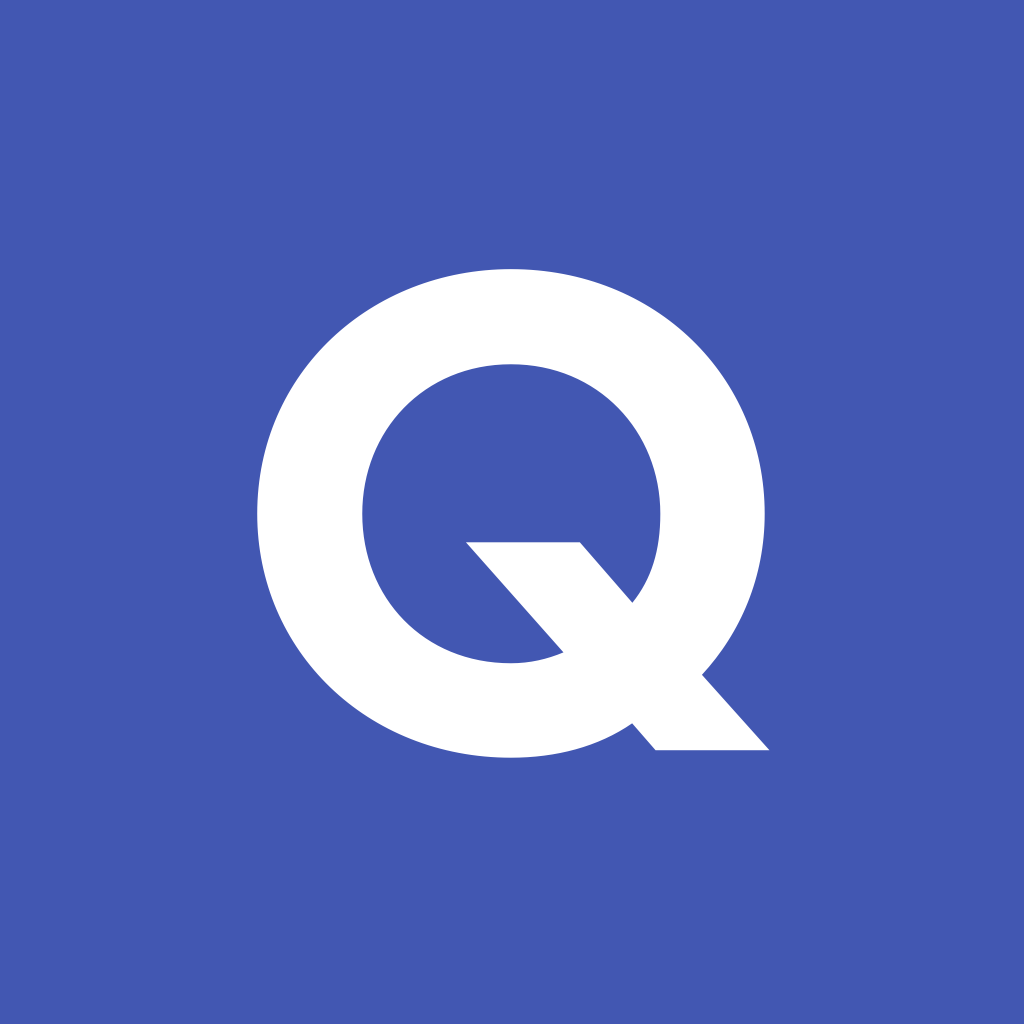 In addition, revisit:		Year 9 Term 2.1 Week 2
				Year 9 Term 1.1 Week 6
[Speaker Notes: Use this slide to set the homeworkStudent homework answer sheet: https://resources.ncelp.org/concern/resources/rj430562q?locale=en]